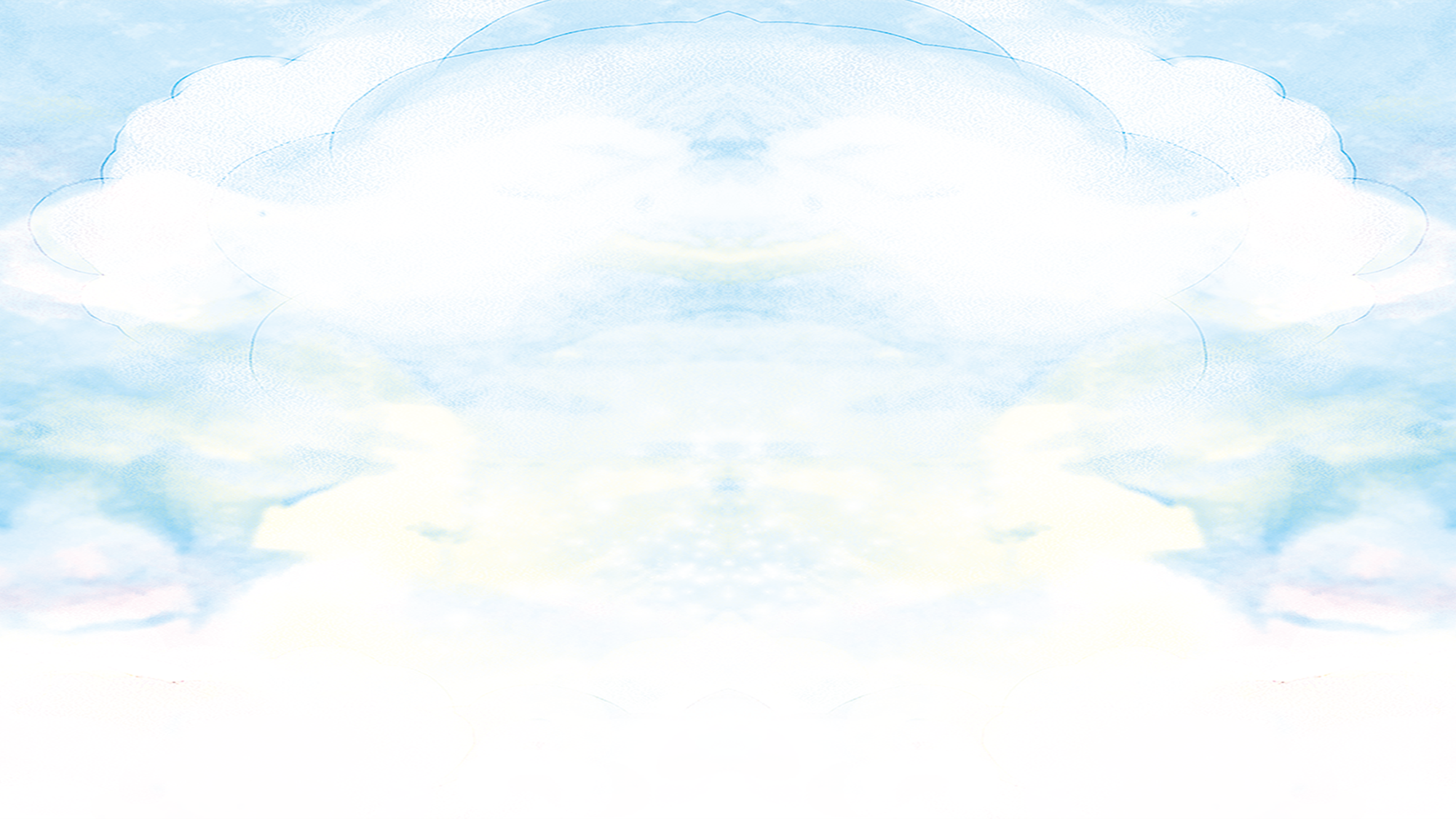 Em hãy quan sát tranh minh họa sau đây
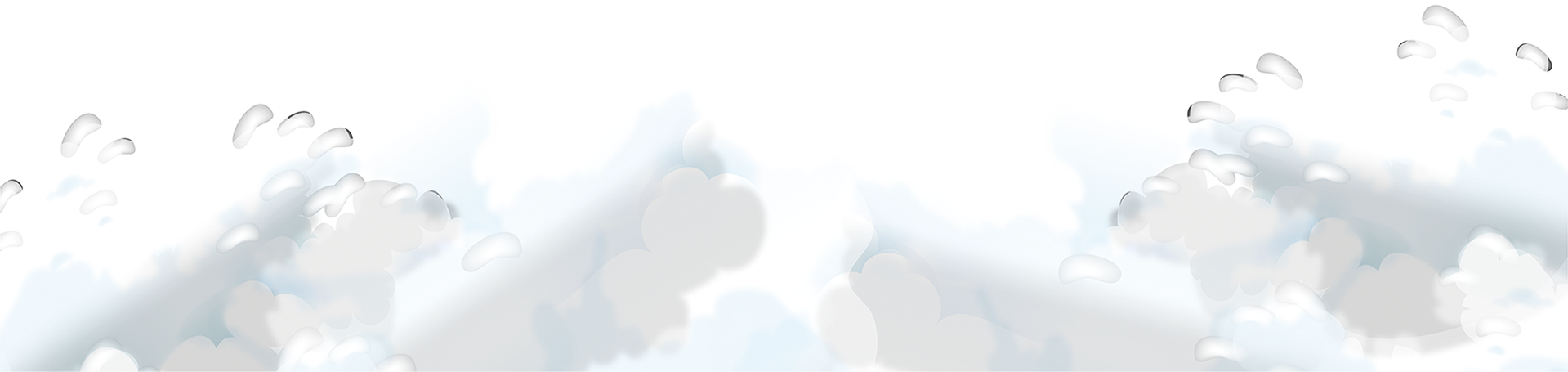 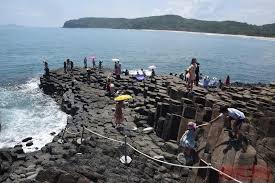 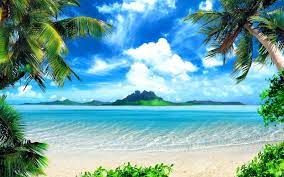 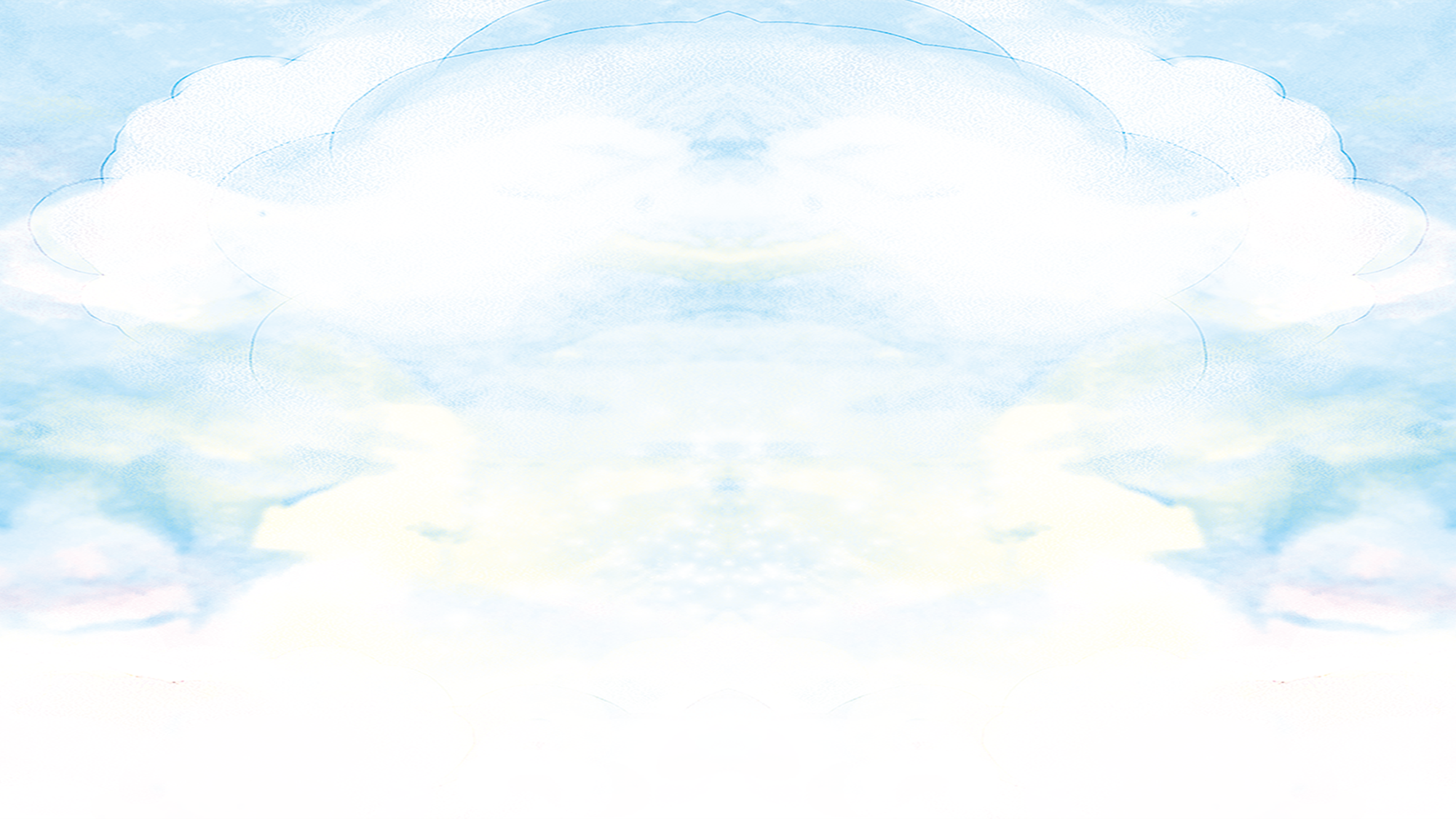 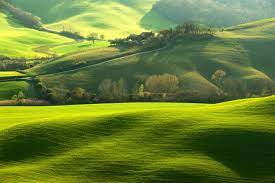 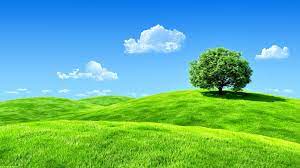 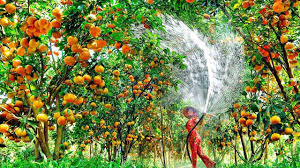 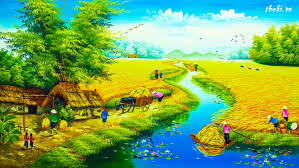 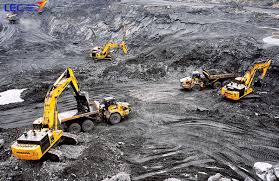 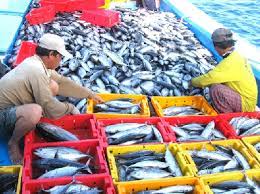 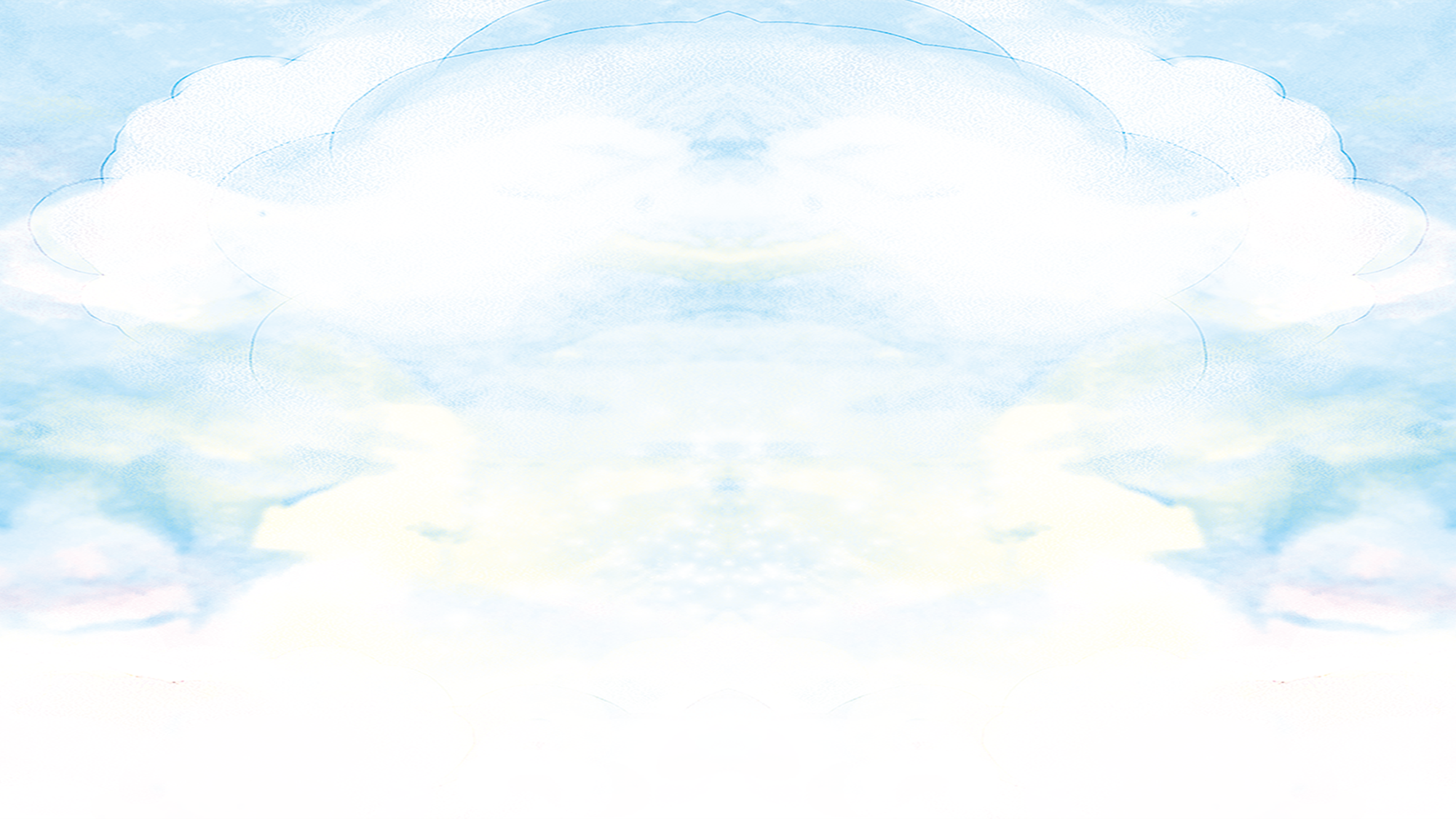 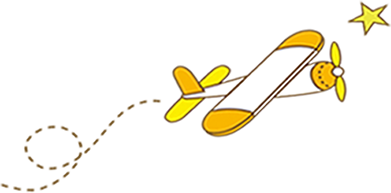 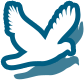 Qùa tặng của thiên nhiên có ý nghĩa như thế nào đối với cuộc sống của chúng ta ?
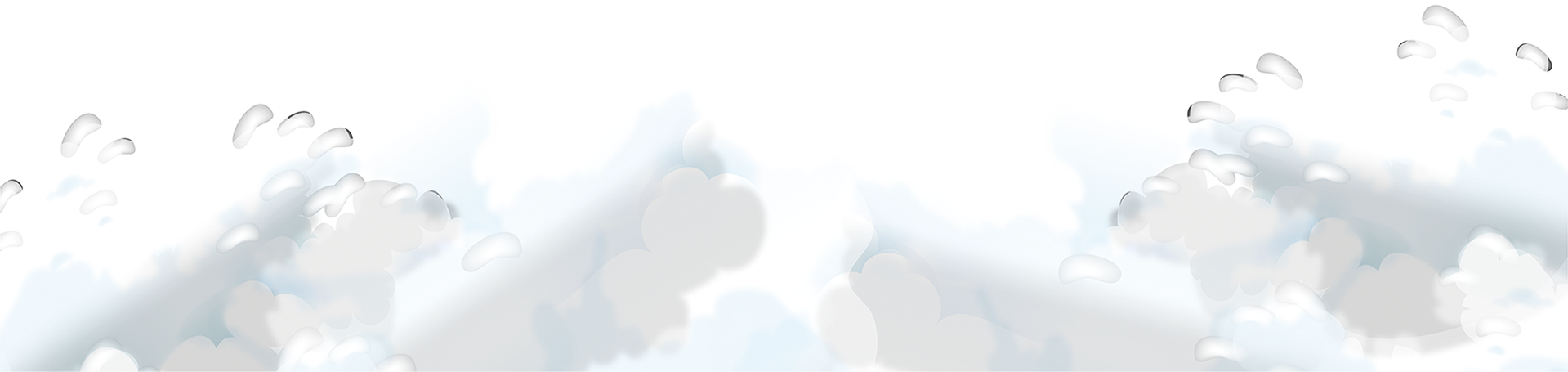 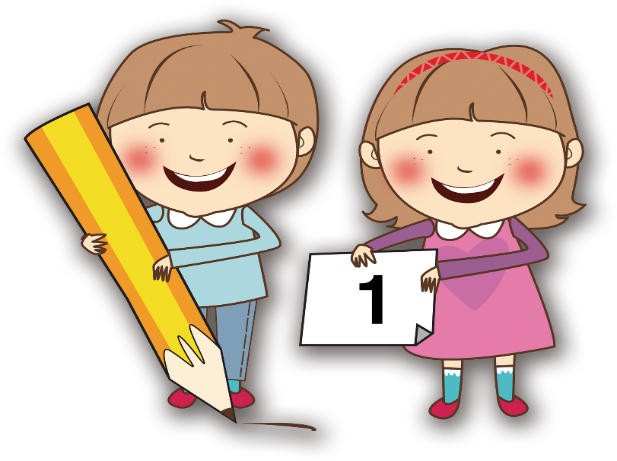 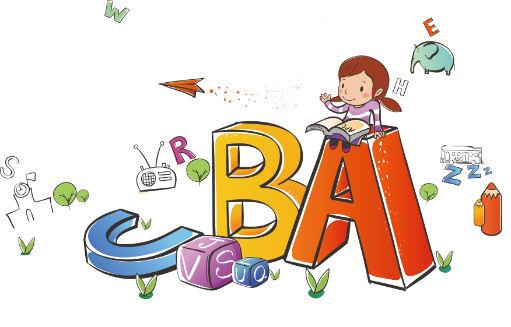 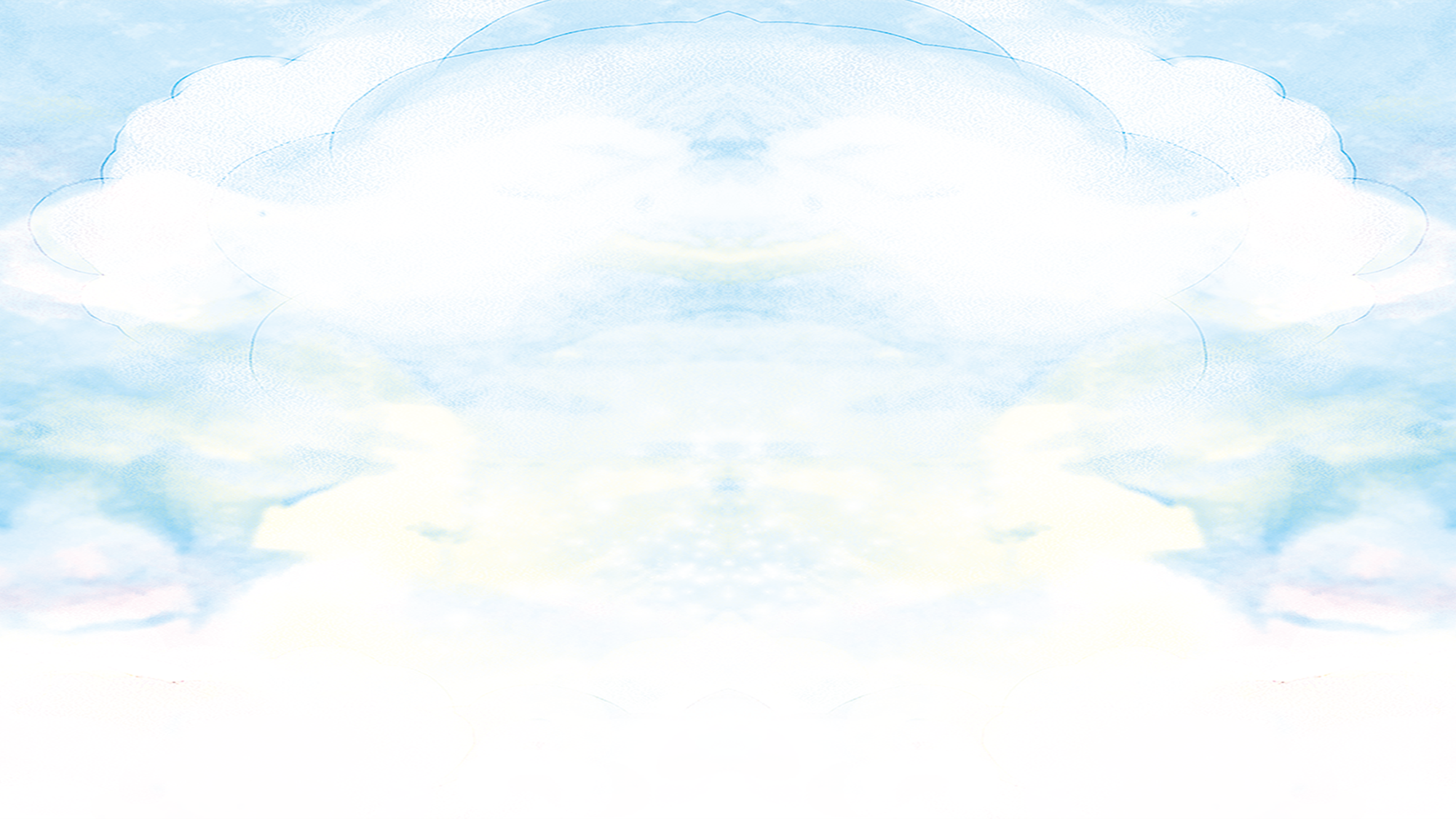 Qùa tặng từ thiên nhiên đang gửi đến chúng ta mỗi ngày: mặt trời tặng ánh nắng, những cơn mưa ban tặng sự mát lành, cây xanh ban tặng hoa trái và khí oxi, bốn mùa ban tặng cảnh sắc cùng nhiều thức quà khác nhau…
       Trong bài học này, các em sẽ học cách đọc hiểu một số văn bản tản văn, tùy bút, qua đó hiểu thêm ý nghĩa của thiên nhiên đối với cuộc sống của chúng ta.
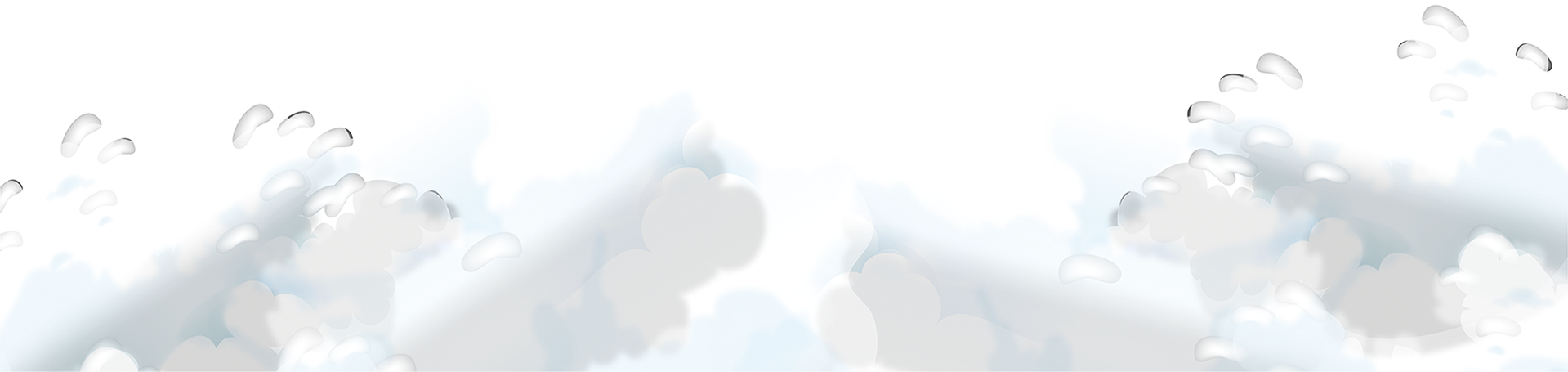 BÀI 4
QUÀ TẶNG 
CỦA THIÊN NHIÊN
(Tản văn, tùy bút)
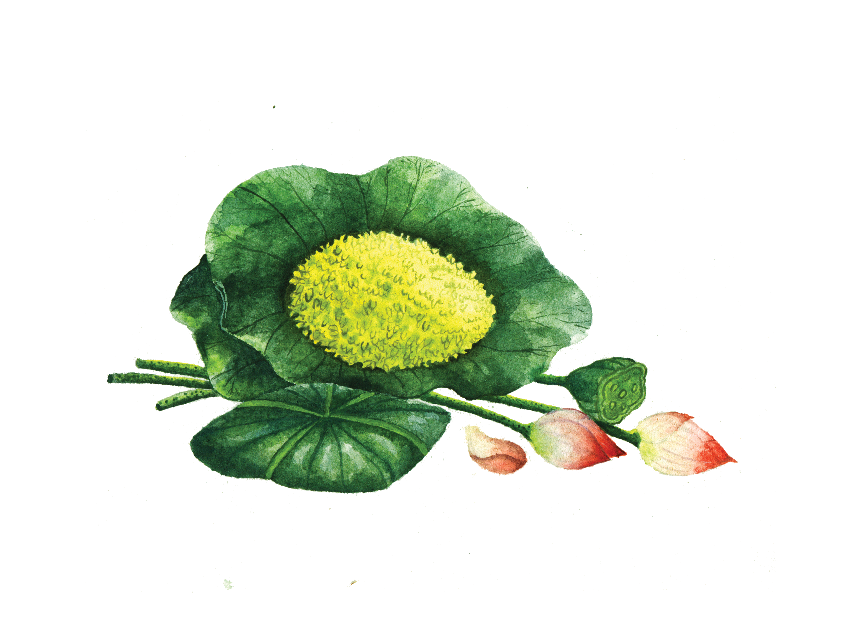 A. ĐỌCTiết 45 - 46Văn bản 1:    CỐM VÒNG                      (Vũ Bằng)
PHIẾU HỌC TẬP 1
Điểm giống và khác nhau giữa tản văn và tùy bút:
Điểm giống nhau giữa tùy bút và tản văn:
- Đều nguồn gốc từ thời trung đại.
- Hình thức: Văn xuôi tự sự có yếu tố trữ tình
- Cảm xúc: Dựa trên cảm xúc, trải nghiệm thực tế của tác giả.
- Cái tôi: Thể hiện cái “tôi” chủ quan của tác giả
- Ngôn ngữ: Sống động, tinh tế, giàu chất trữ tình, giàu hình ảnh và mang hơi thở cuộc sống (thể hiện qua các phép tu từ: nhân hóa, so sánh …)
Điểm khác nhau giữa tùy bút và tản văn
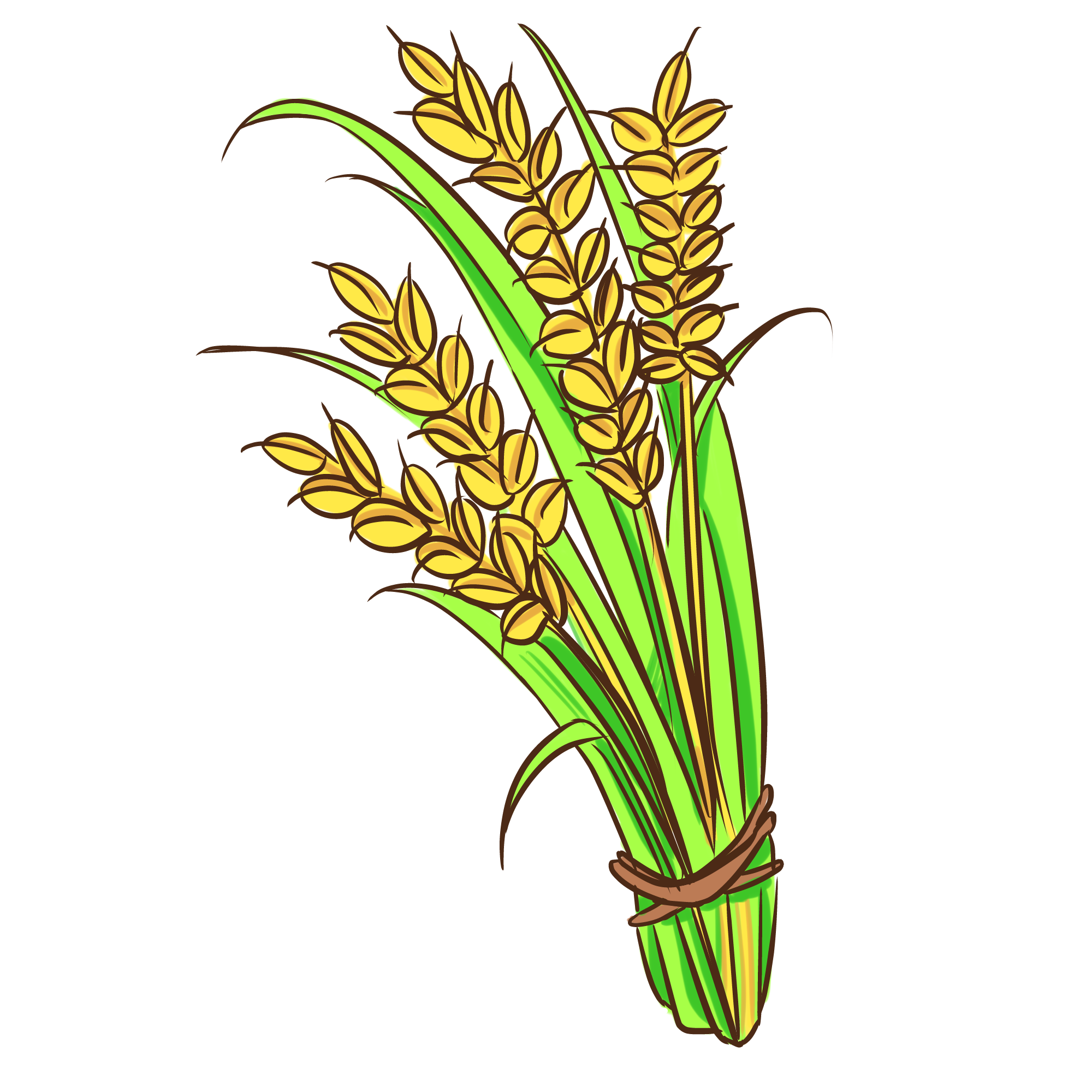 Tác giả, tác phẩm (SGK/81)
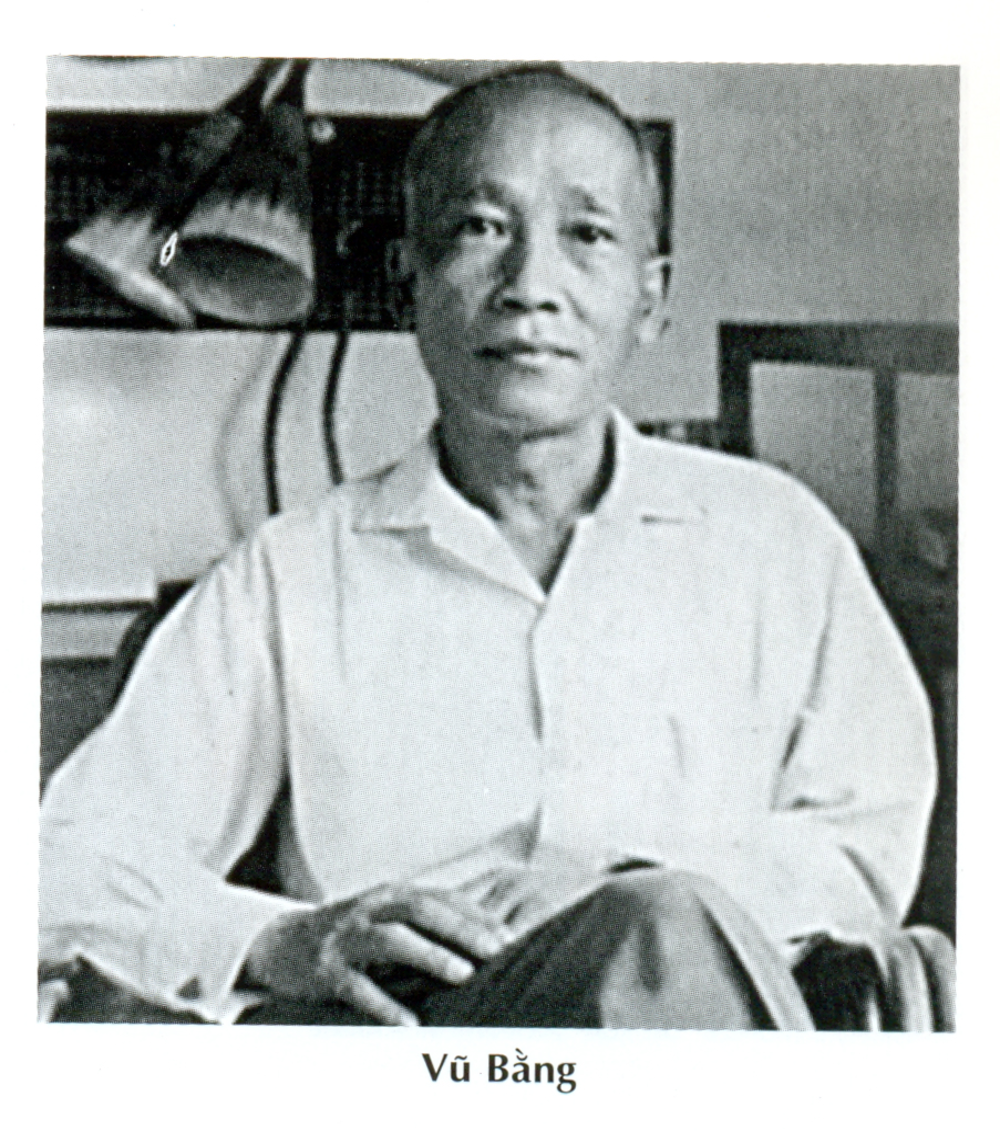 * “Cốm Vòng” được trích từ  chương 8 của tập tùy bút “Miếng ngon Hà Nội”(1960).
* Vũ Bằng (3-6-1913) sinh ra tại Hà Nội.
- Sở trường viết truyện ngắn, tùy bút, bút kí.
- Đây là tập tùy bút, viết về những món ăn thường ngày bình di nhưng đậm đà hương vị đất nước.
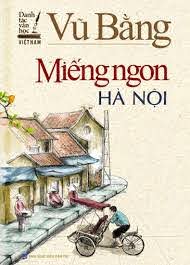 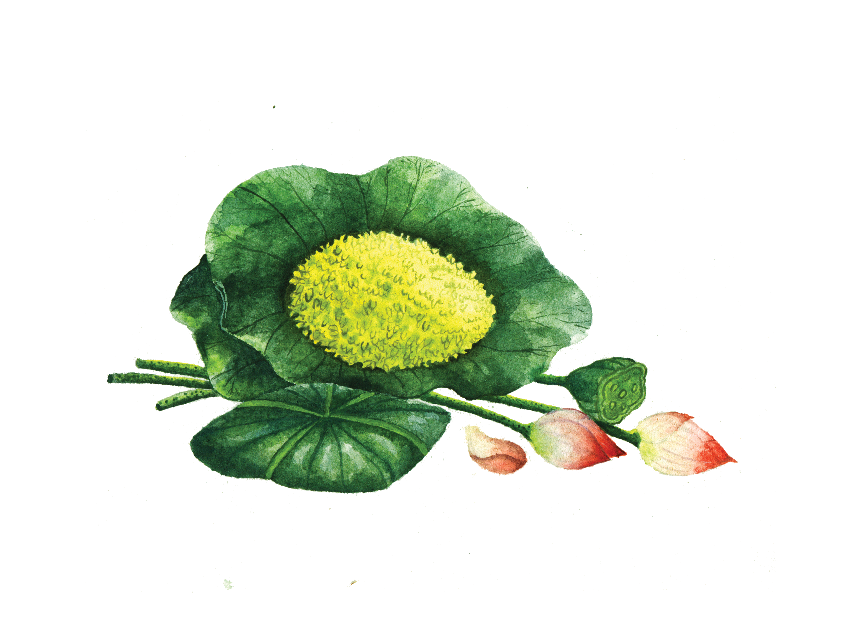 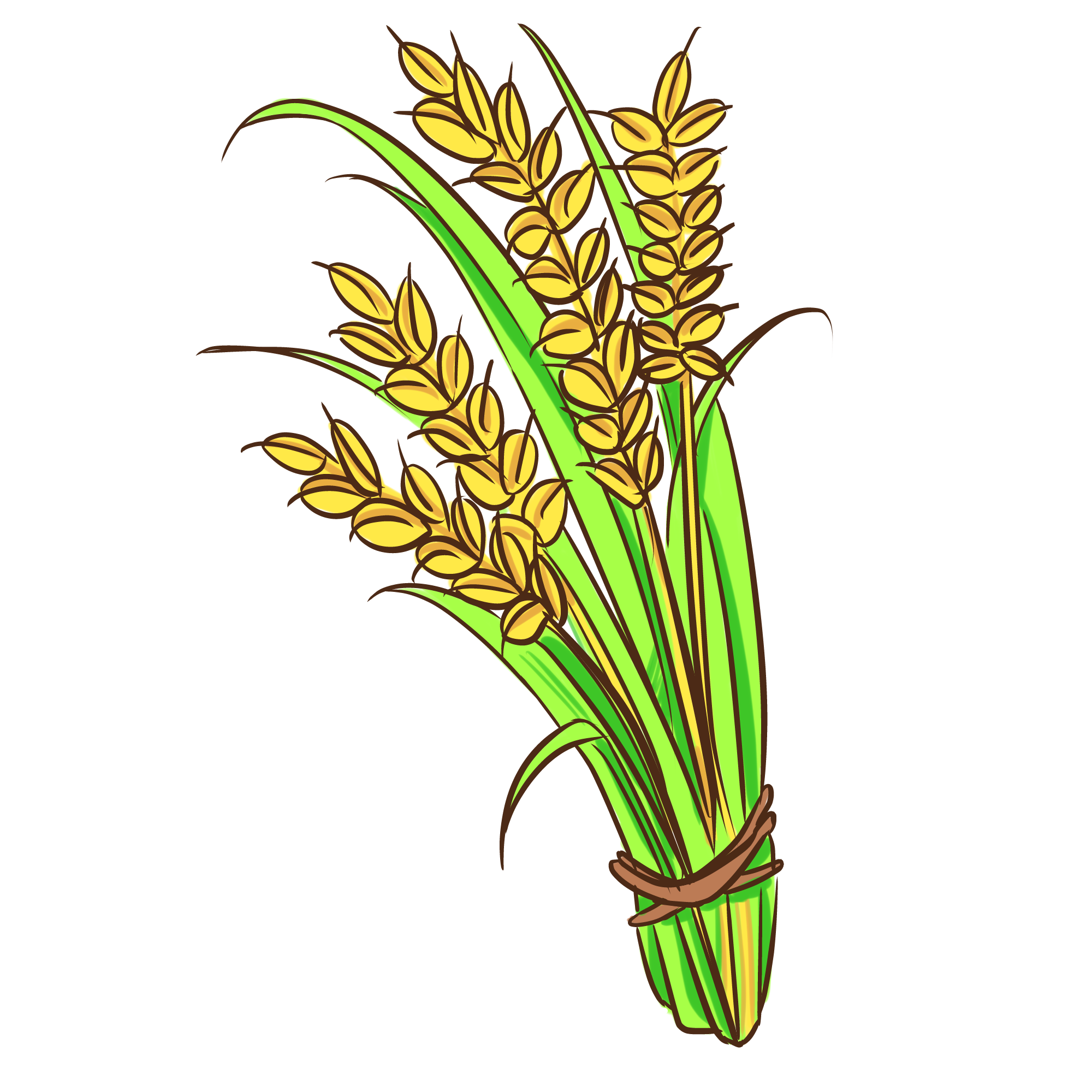 Đọc, tìm hiểu chú thích: (SGK/78-80)
* Đọc: diễn cảm
(Chú ý những từ miêu tả màu sắc, mùi vị của cốm và hồng: giản dị, thanh khiết; chói lọi, vương giả, hồng ngọt, cốm thơm…)
* Chú thích:
- Thóc nếp hoa vàng
- Cốm đầu nia
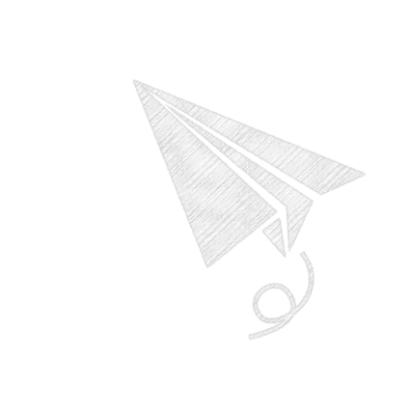 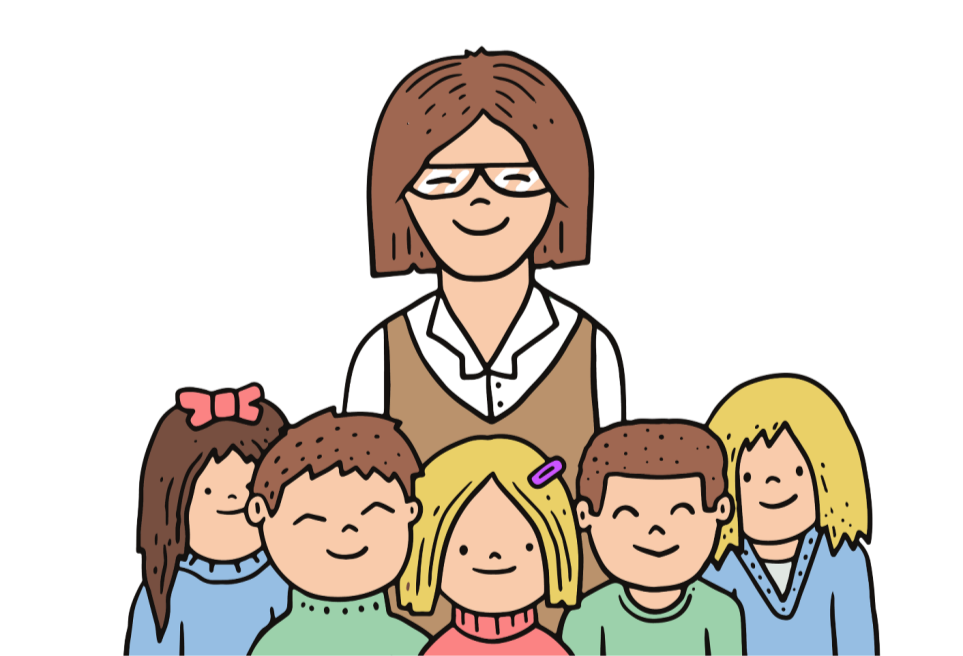 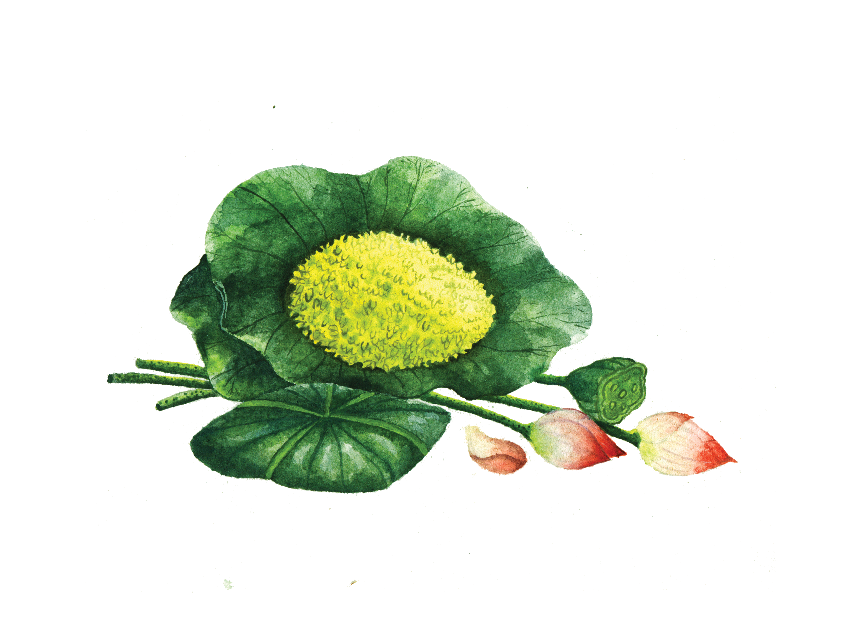 Bố cục (3 phần)
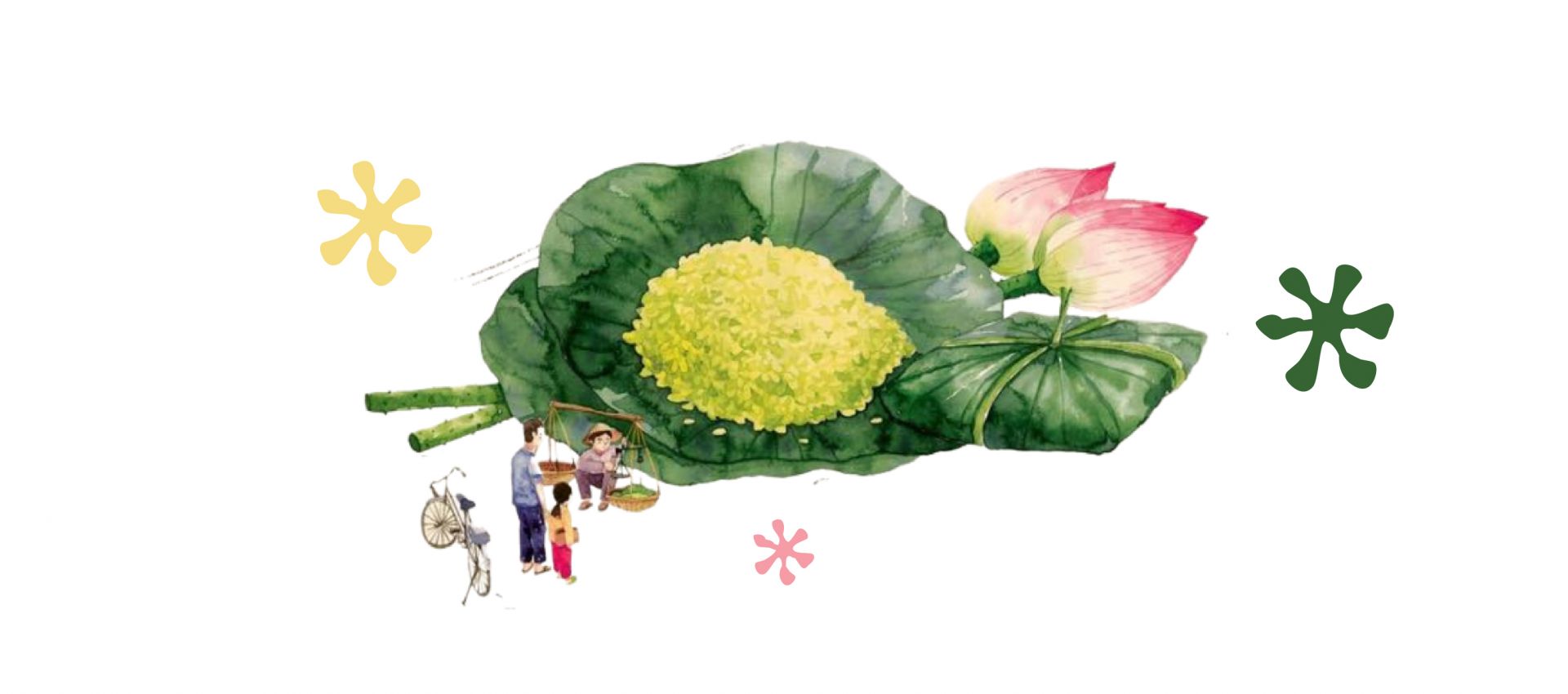 -Phần 3 (còn lại)
->Những suy tư, cảm nhận của tác giả về cốm
-Phần 1 (Từ đầu đến “...hạt thóc ra thành cốm”)
-> Giới thiệu về cốm và truyền thống làm cốm của người làng Vòng.
-Phần 2: (tiếp đến “...thơm tho, lạ lùng”)->Các công đoạn làm ra sản phẩm cốm Vòng
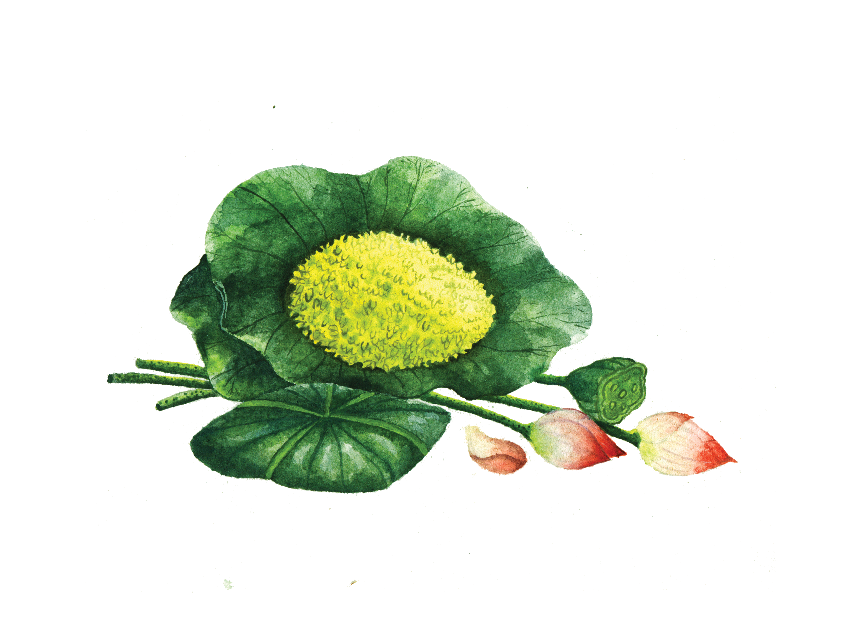 1. Tình cảm, cảm xúc của tác giả
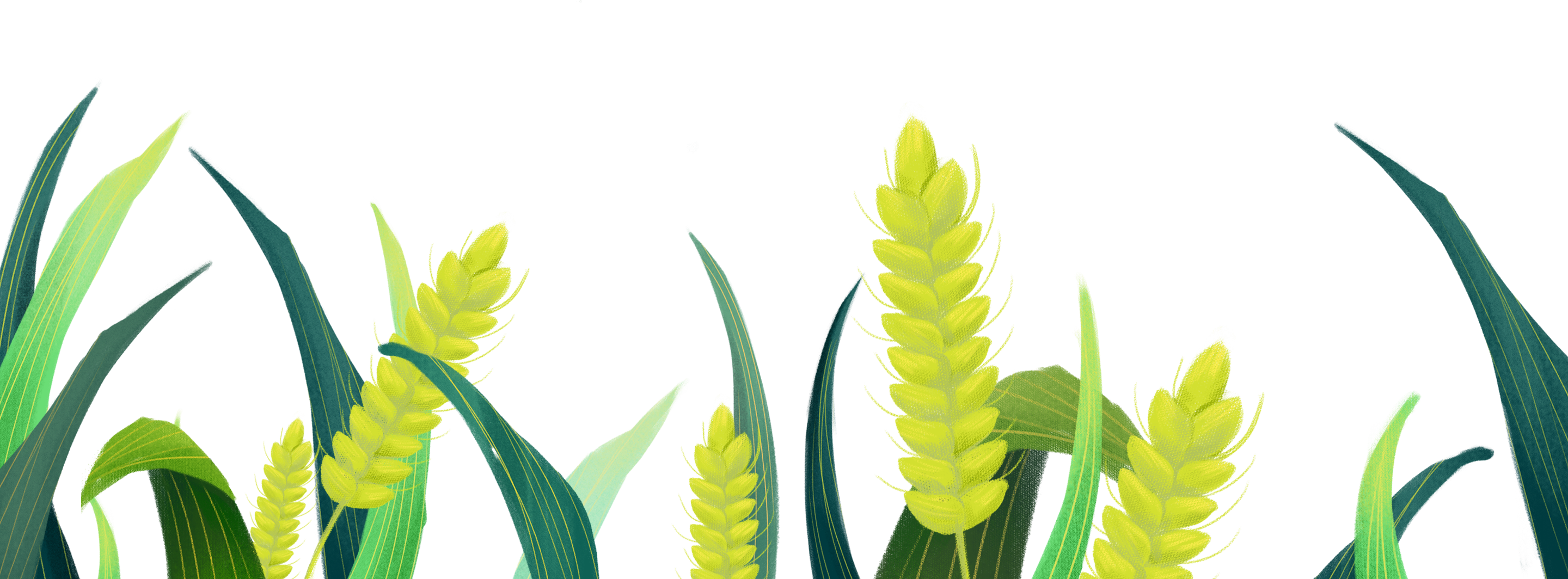 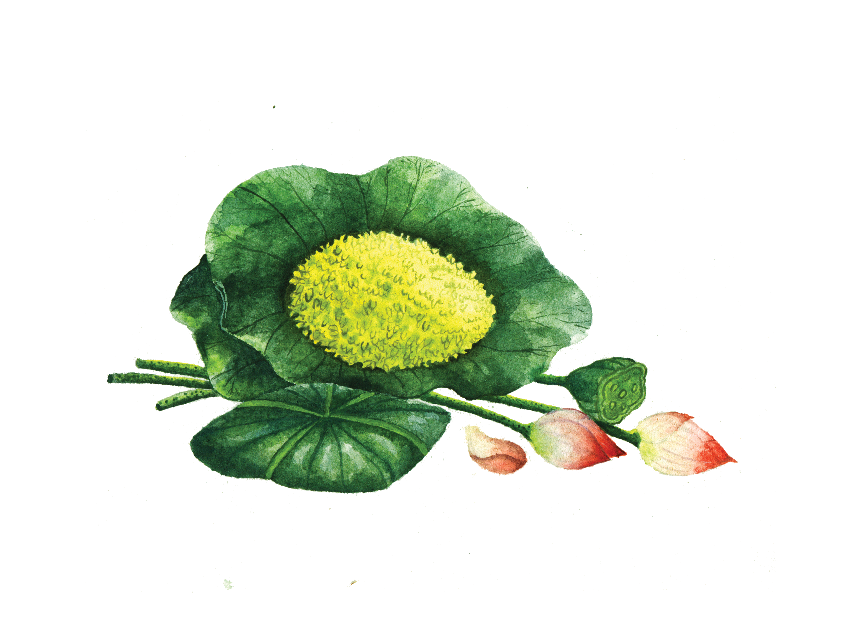 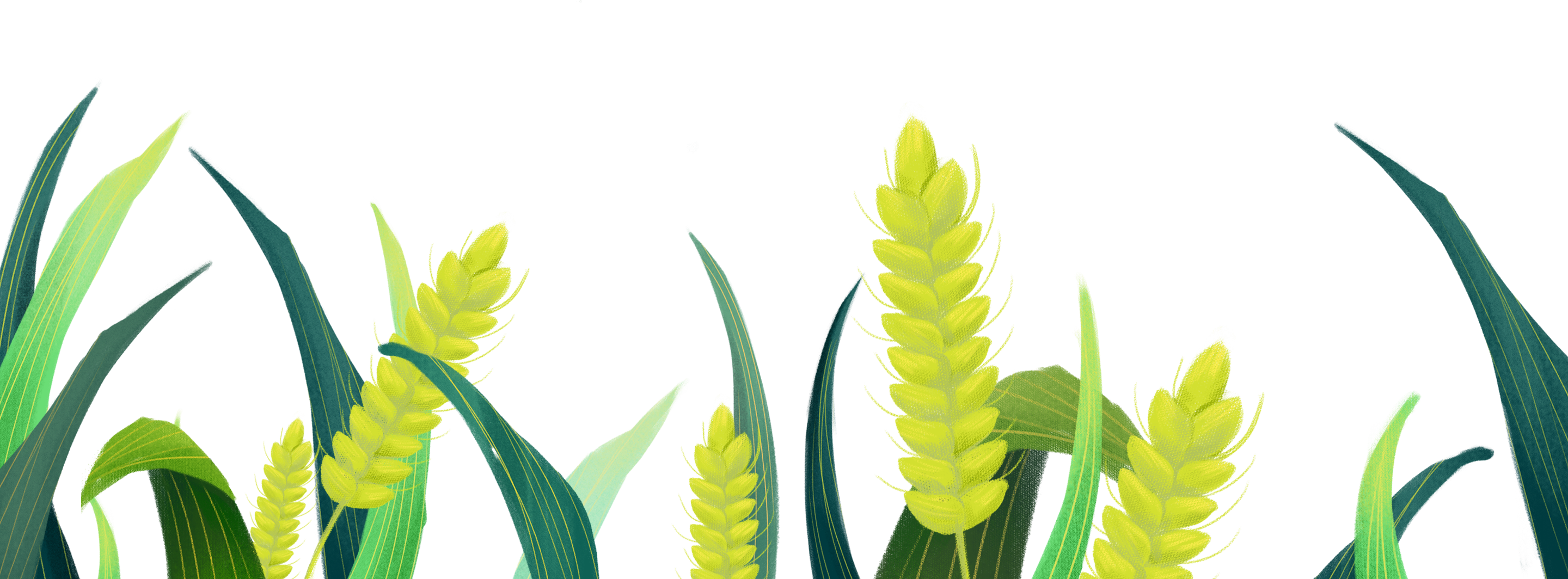 THẢO LUẬN NHÓM
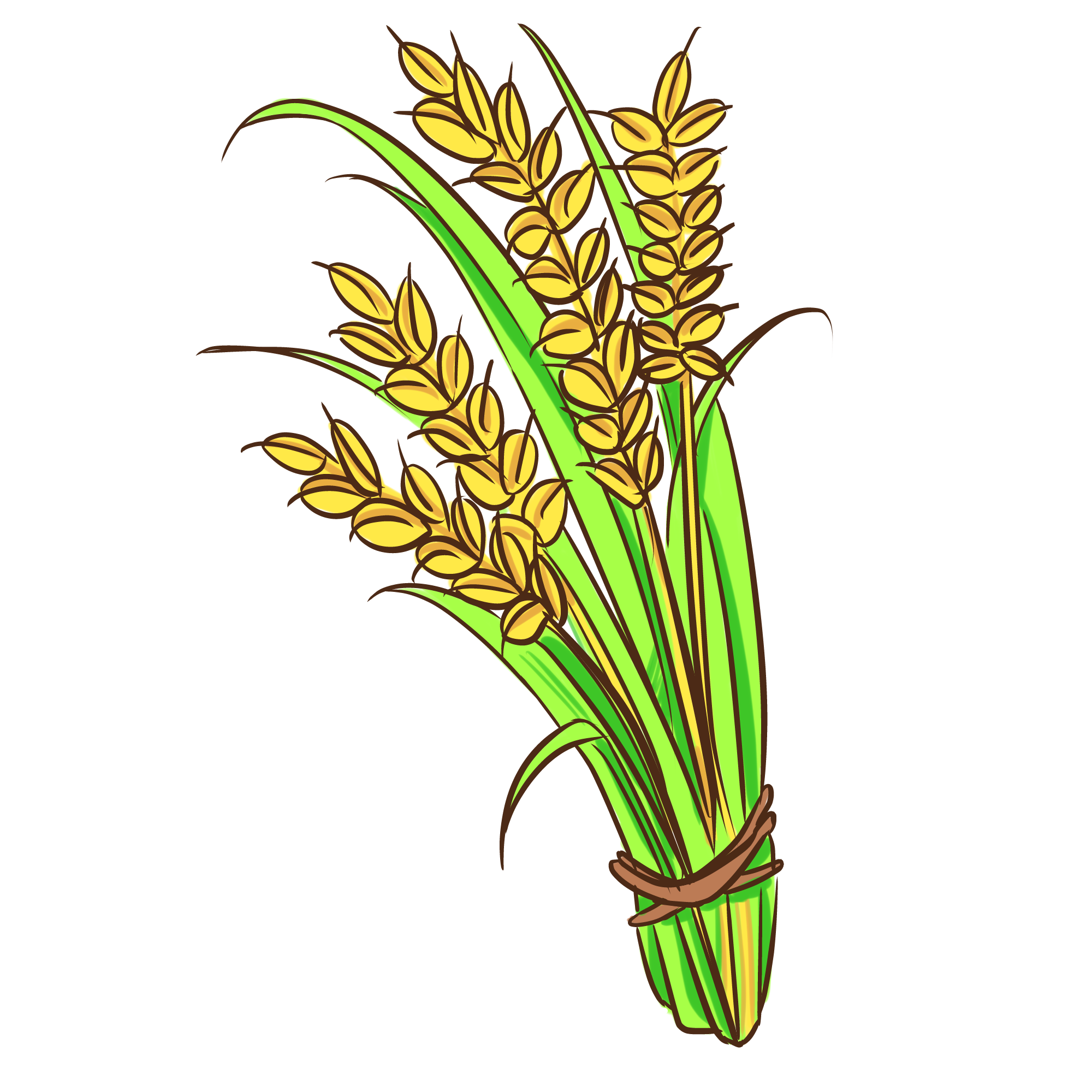 2. Chất trữ tình của tùy bút
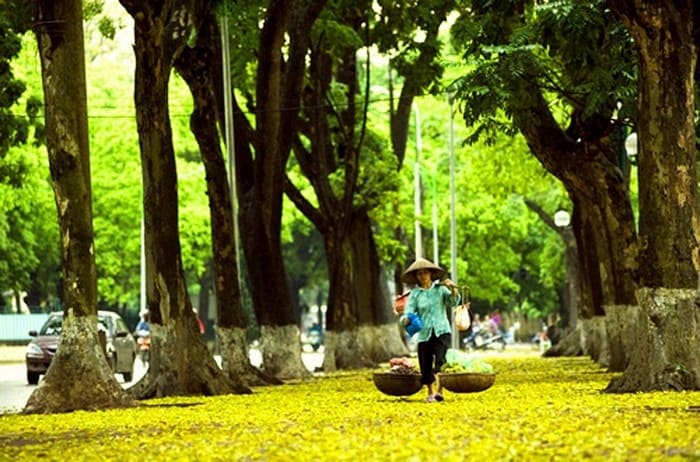 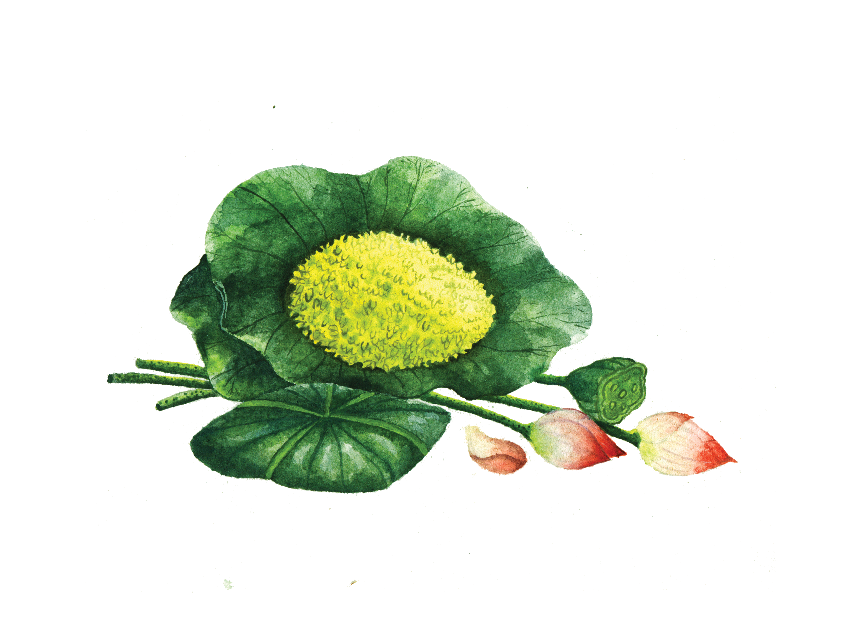 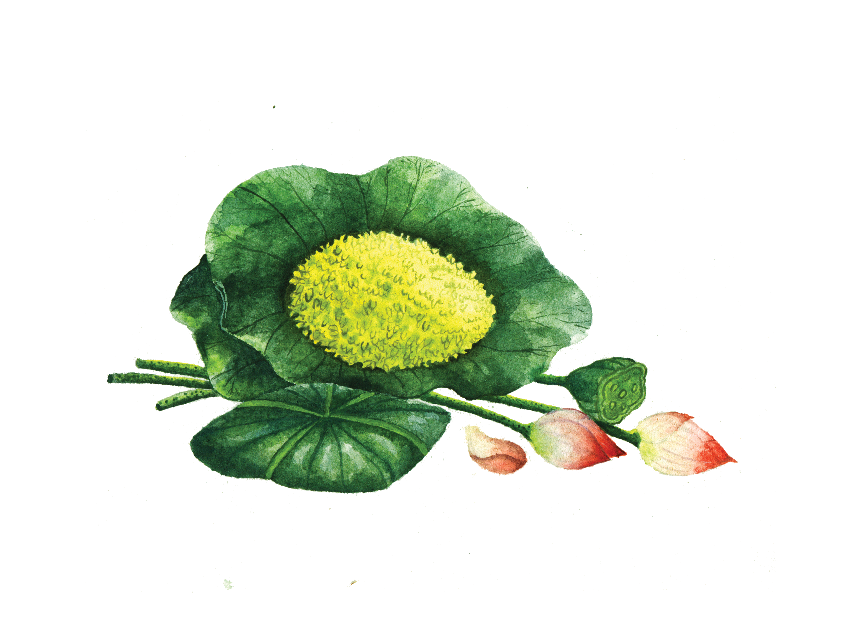 PHIẾU HỌC TẬP 2
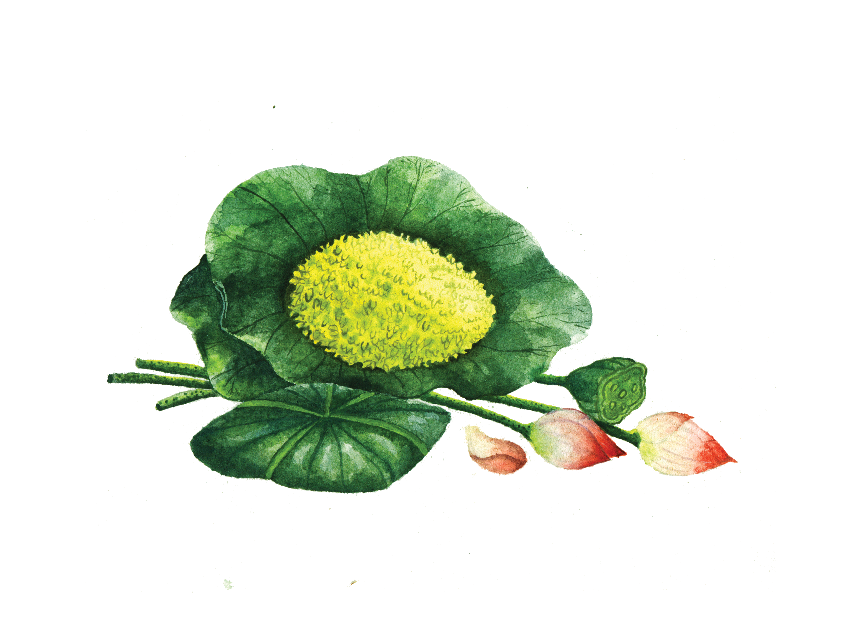 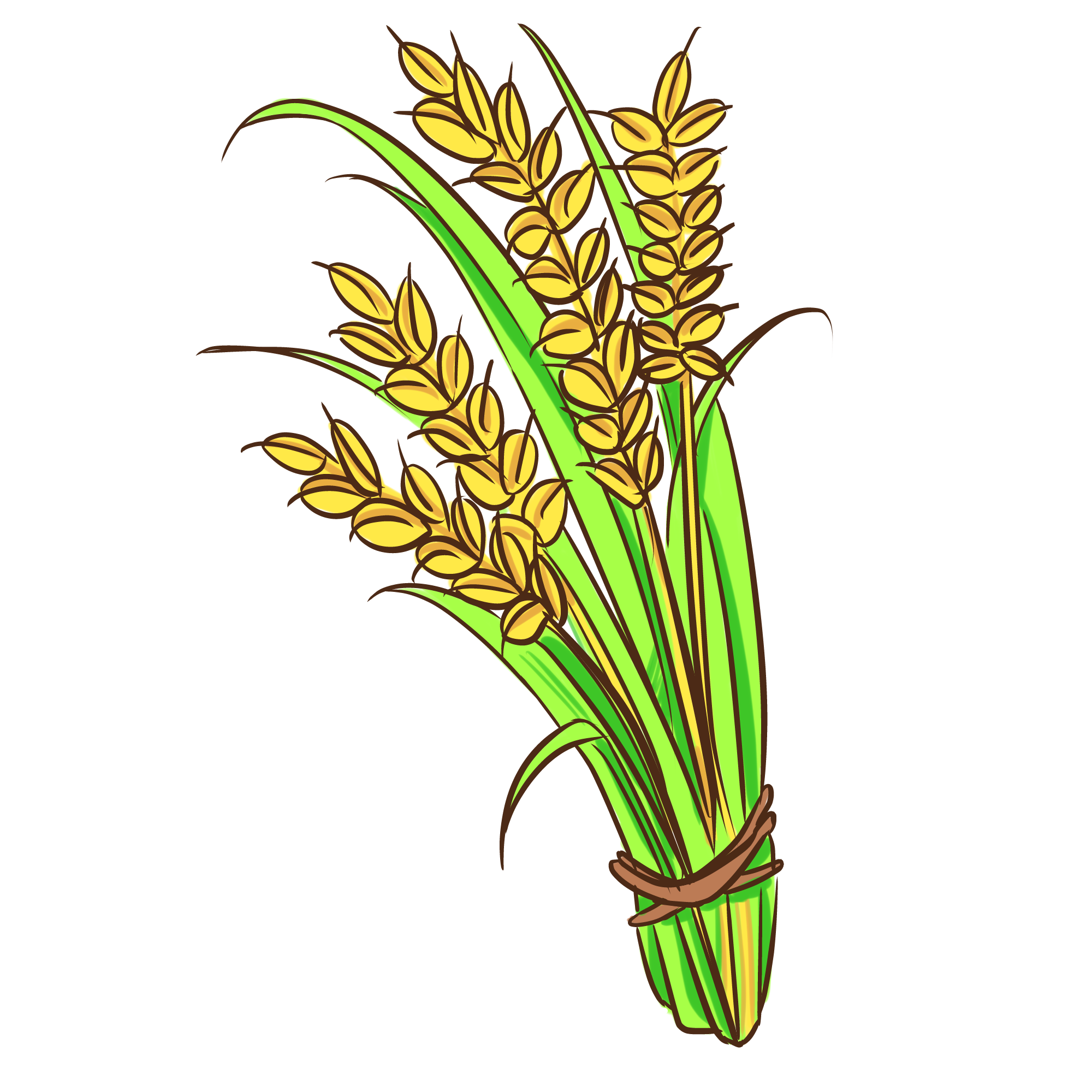 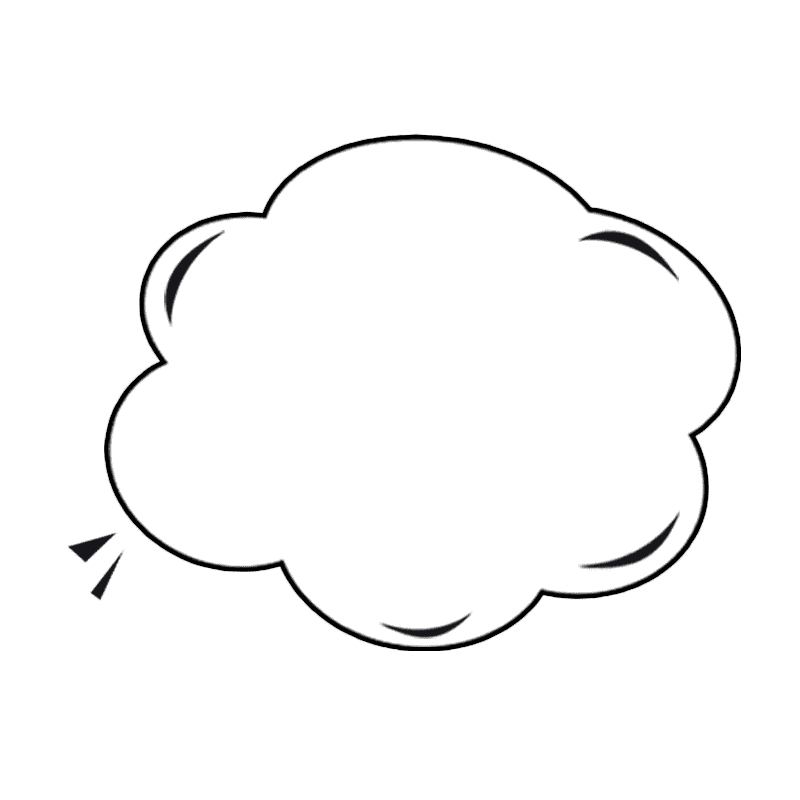 3. Cái tôi, ngôn ngữ của tùy bút
Đọc văn bản, em cảm nhận được điều gì về tâm hồn của nhà văn Vũ Bằng?
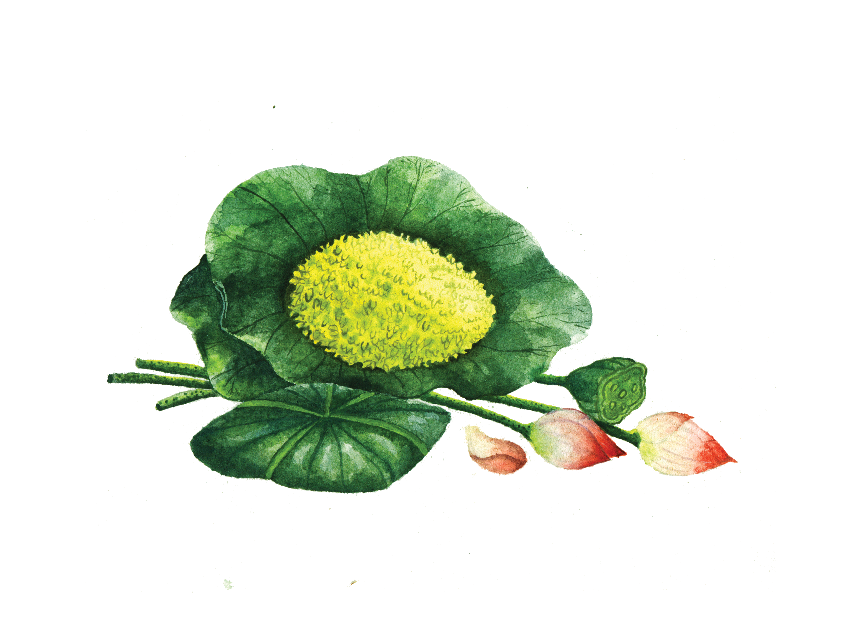 Cái tôi, ngôn ngữ của tùy bút thể hiện qua cách nhìn mới mẻ của Vũ Bằng:
- “Cốm” không chỉ như một thức quà quen thuộc, mà còn như một món quà thiên nhiên hun đúc, trao tặng cho con người, và đến lượt con người lại dùng công sức và trí tuệ của mình để tạo nên.
02
01
- Ông đã chỉ ra được mối liên hệ của cốm với tự nhiên, với văn hóa và địa lí.
03
04
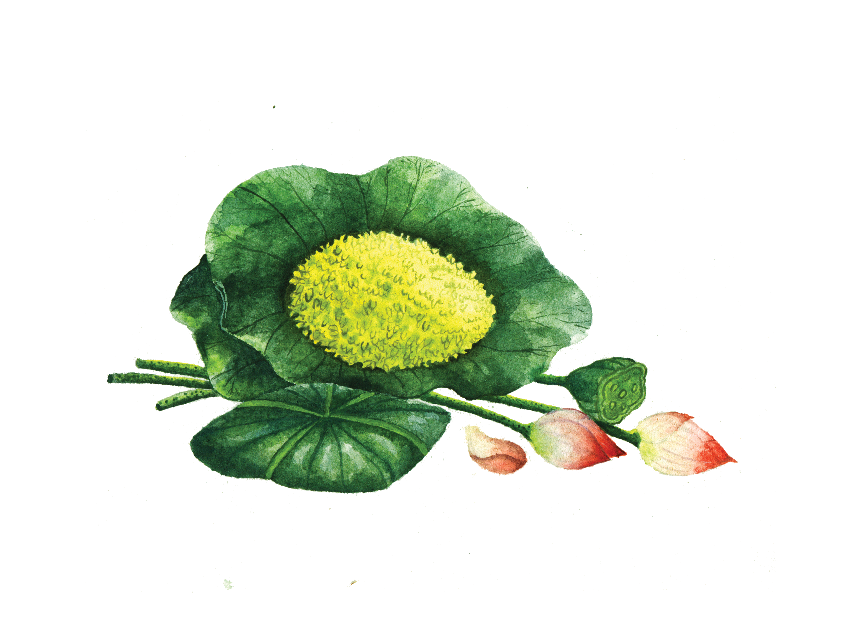 -Cách xưng gọi được sử dụng một cách tự nhiên, thân tình và không kém phần trang trọng, tinh tế.
- Cách con người đối xử với thức quà cũng chính là cách con người đối xử với văn hóa, đồng thời thể hiện lối sống
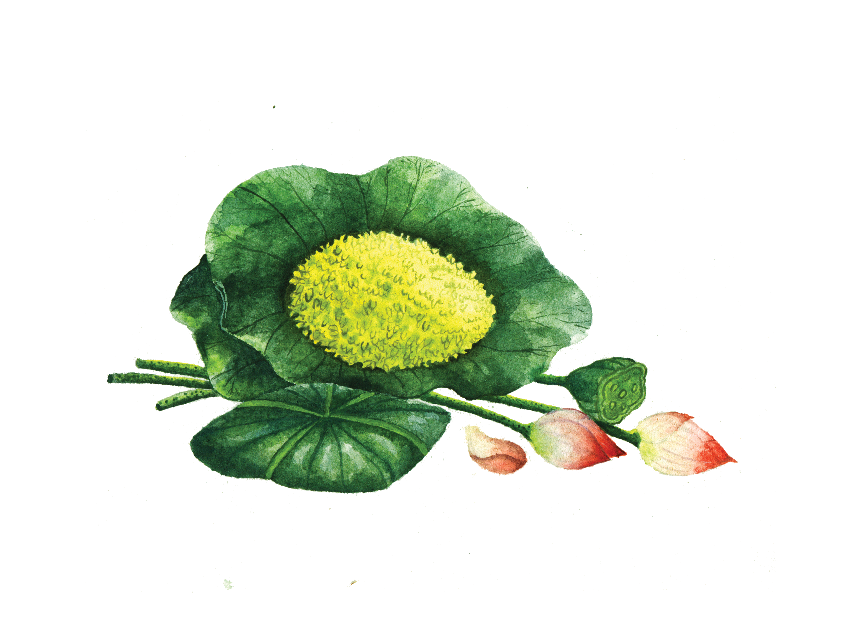 Tâm hồn nhà thơ Vũ Bằng phong phú, tinh tế. Ông thể hiện tình yêu thiên nhiên, quê hương, đất nước sâu sắc. Ông nhắn gửi mọi người sự trân trọng và nâng niu món ăn dân dã, bình dị của người dân Việt Nam
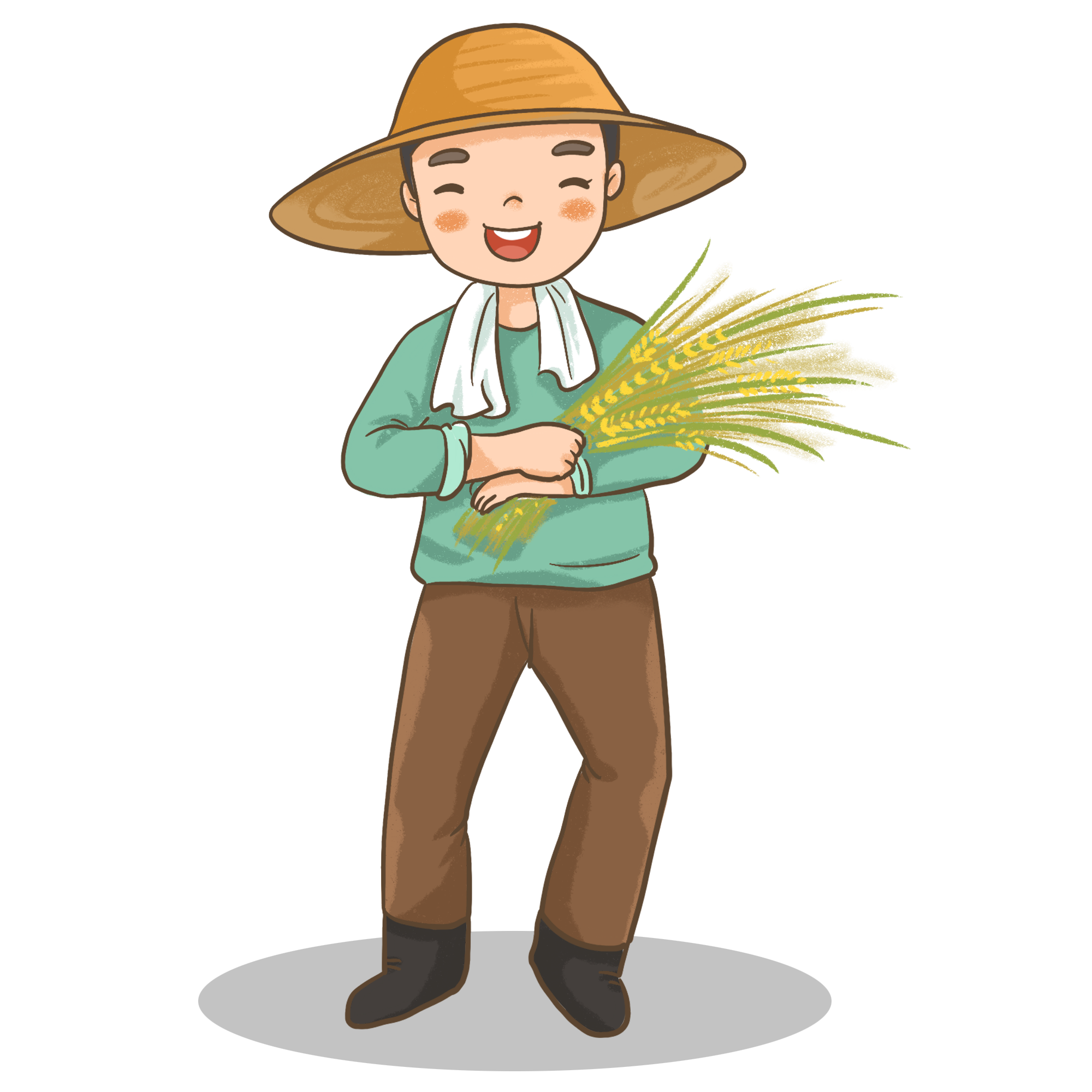 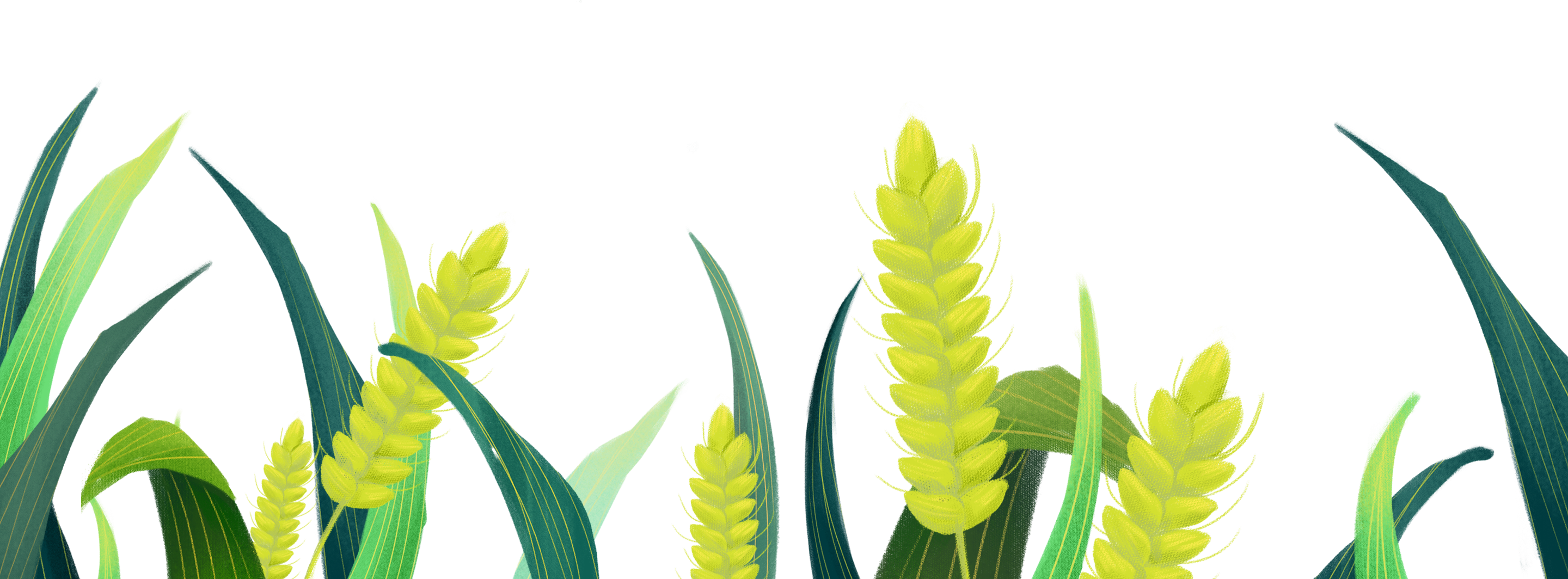 III.TỔNG KẾT
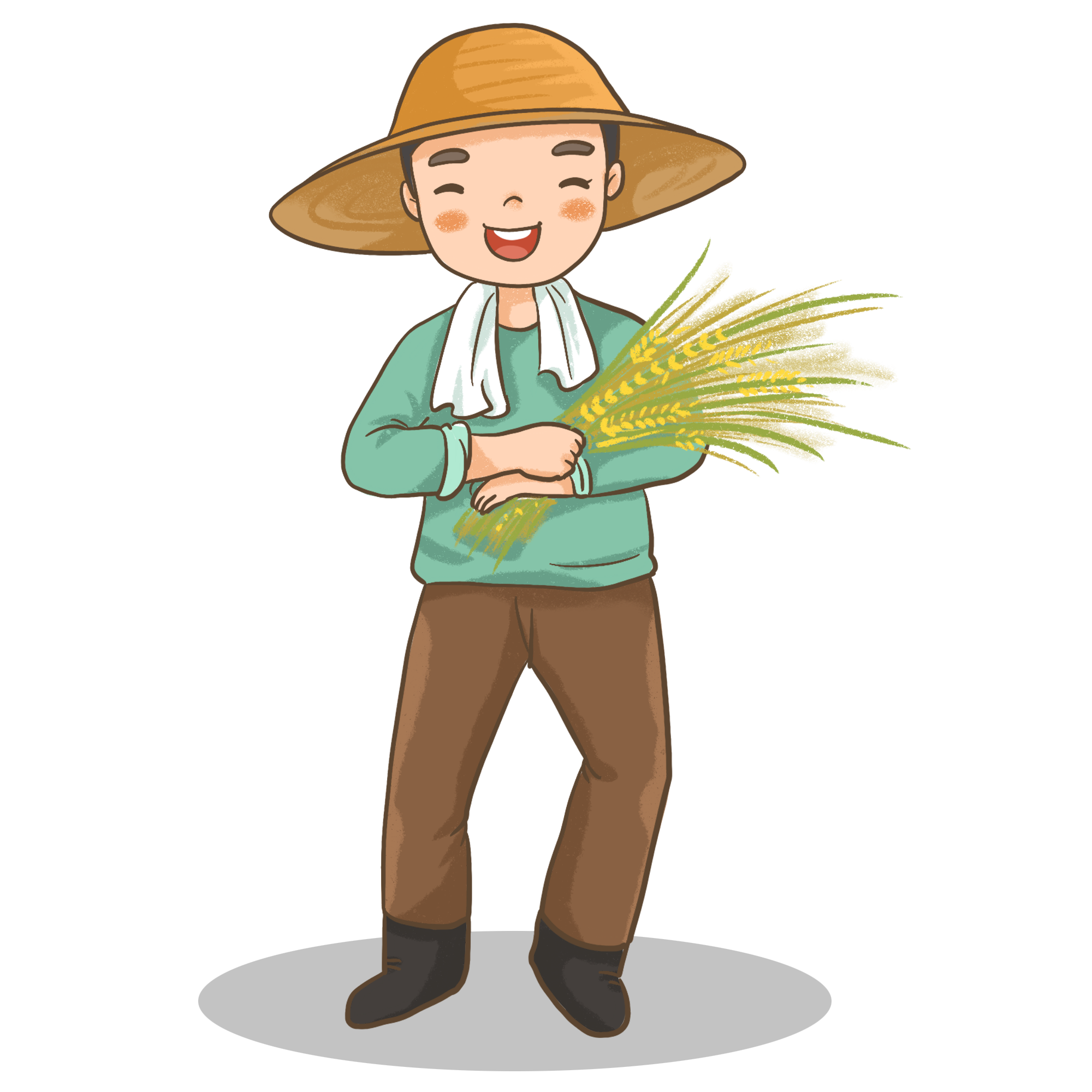 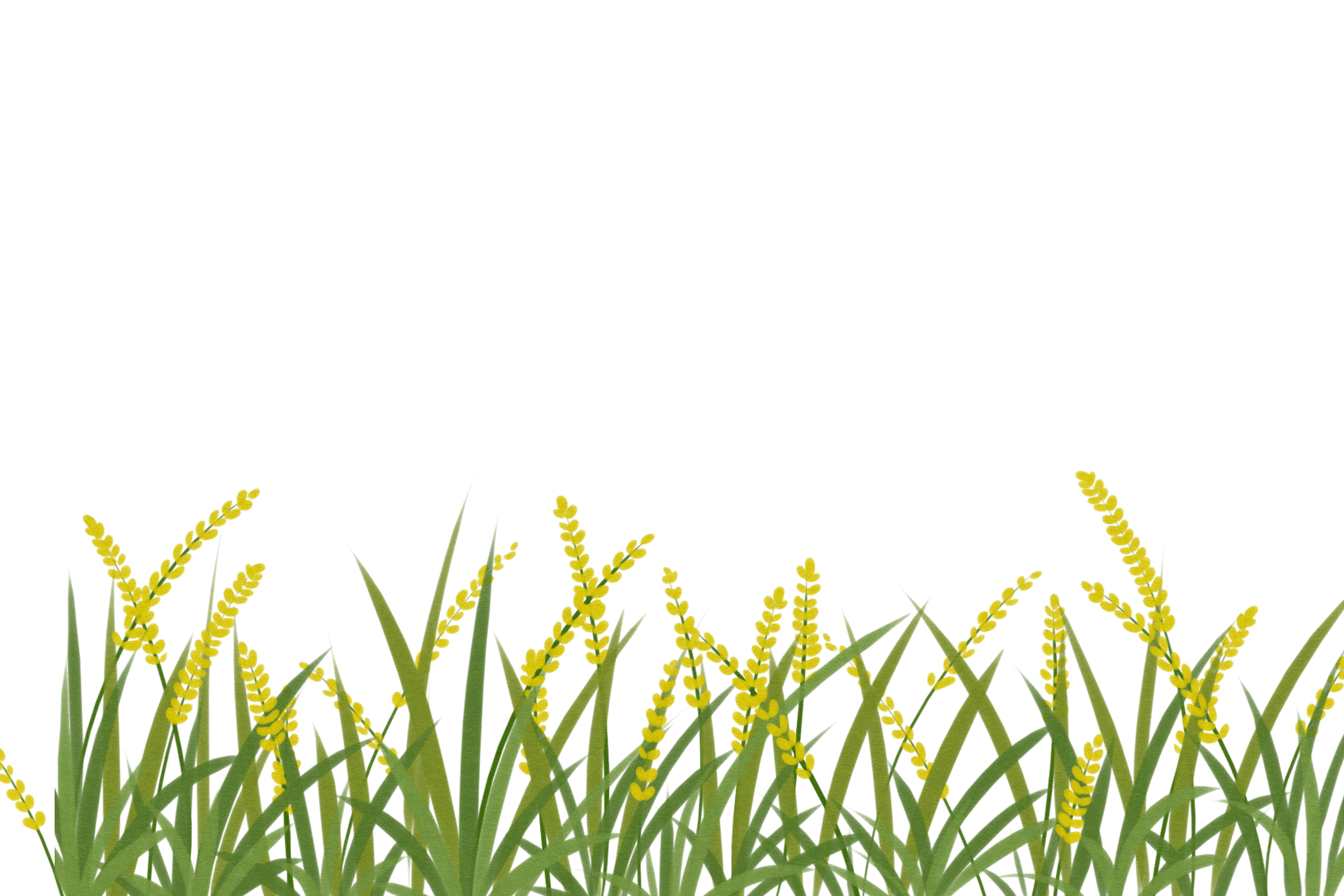 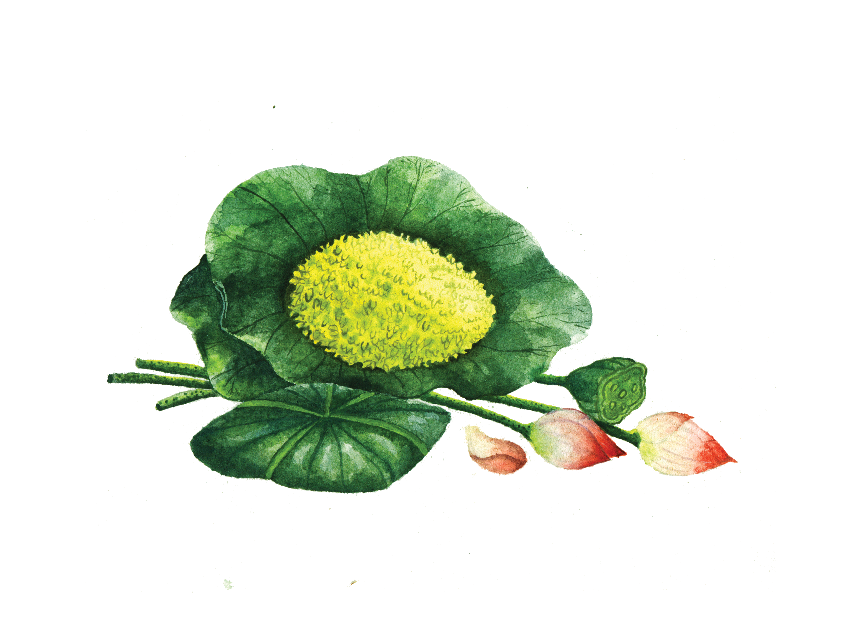 01
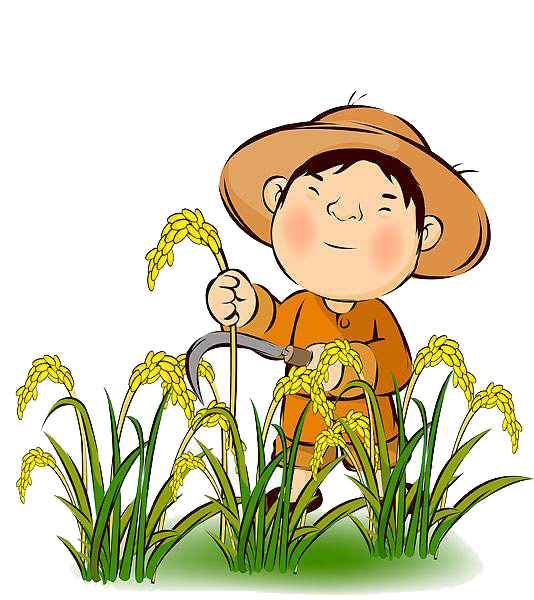 Theo em, nội dung của văn bản là gì?
02
Nghệ thuật đặc sắc được thể hiện qua đoạn trích?
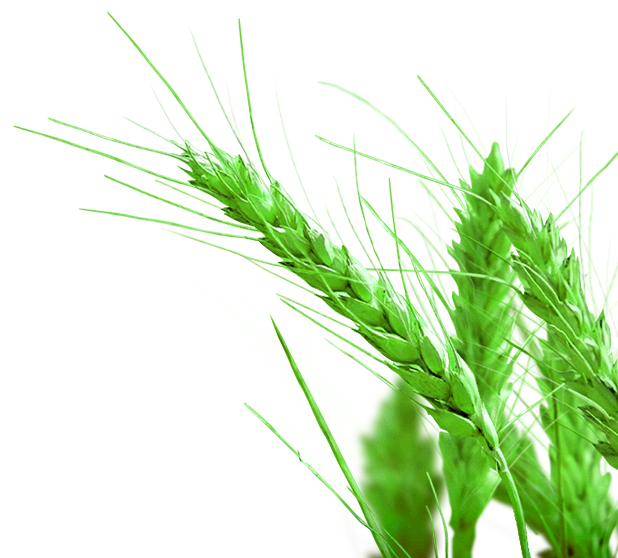 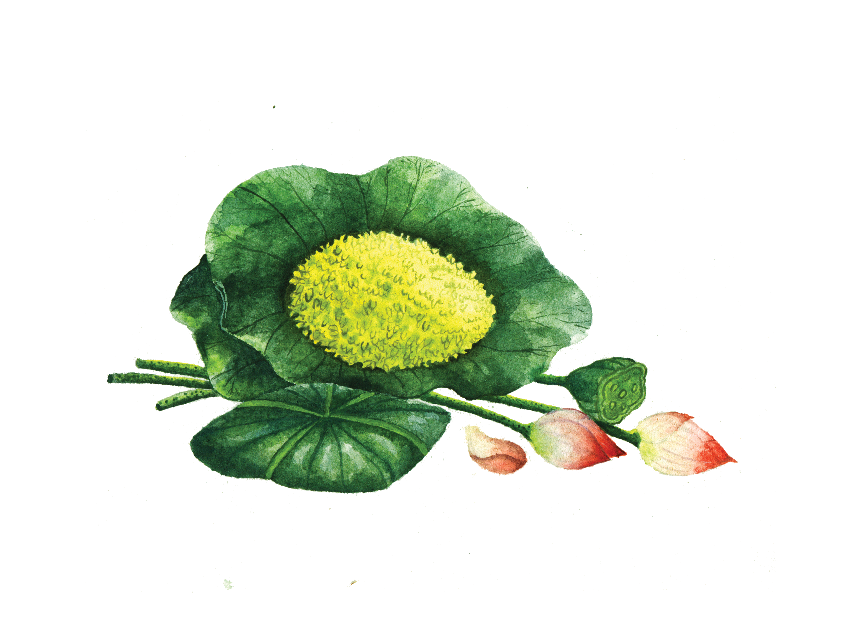 1. Nội dung
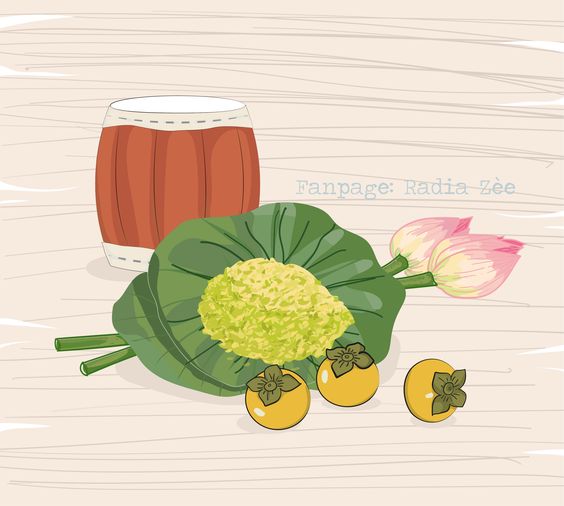 Văn bản Cốm Vòng là tùy bút bày tỏ tình cảm yêu mến, trân trọng với cốm - món ăn giản dị thường ngày nhưng đậm đà hương vị Hà Nội.
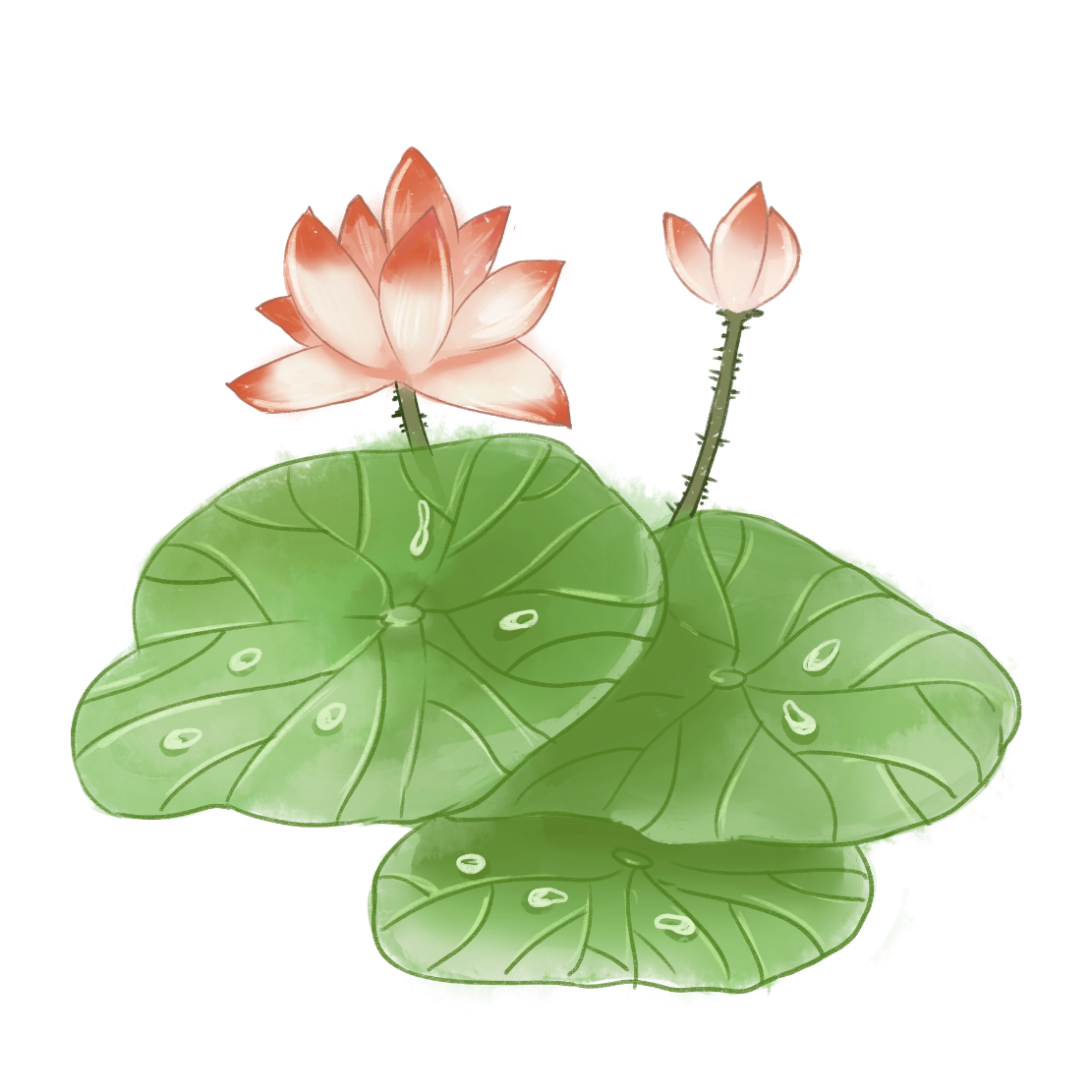 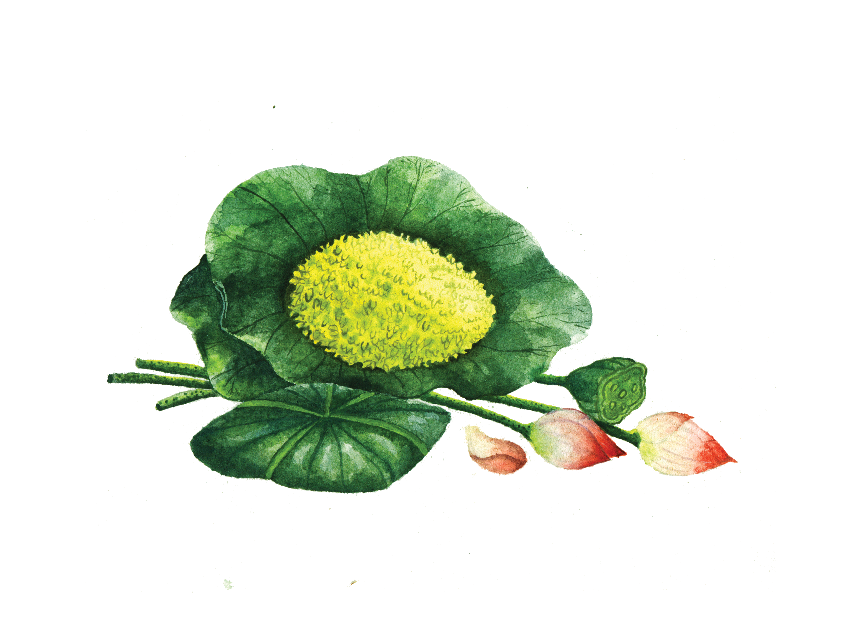 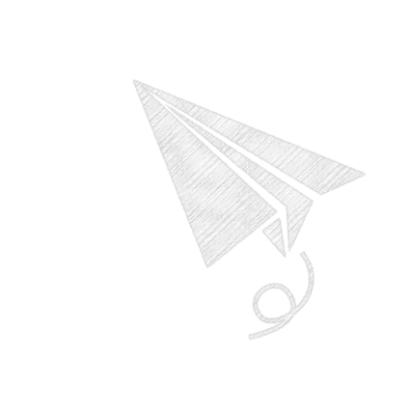 2. Nghệ thuật
- Lời văn nhẹ nhàng, tha thiết khi bày tỏ cảm xúc về món quà bình dị quê hương.
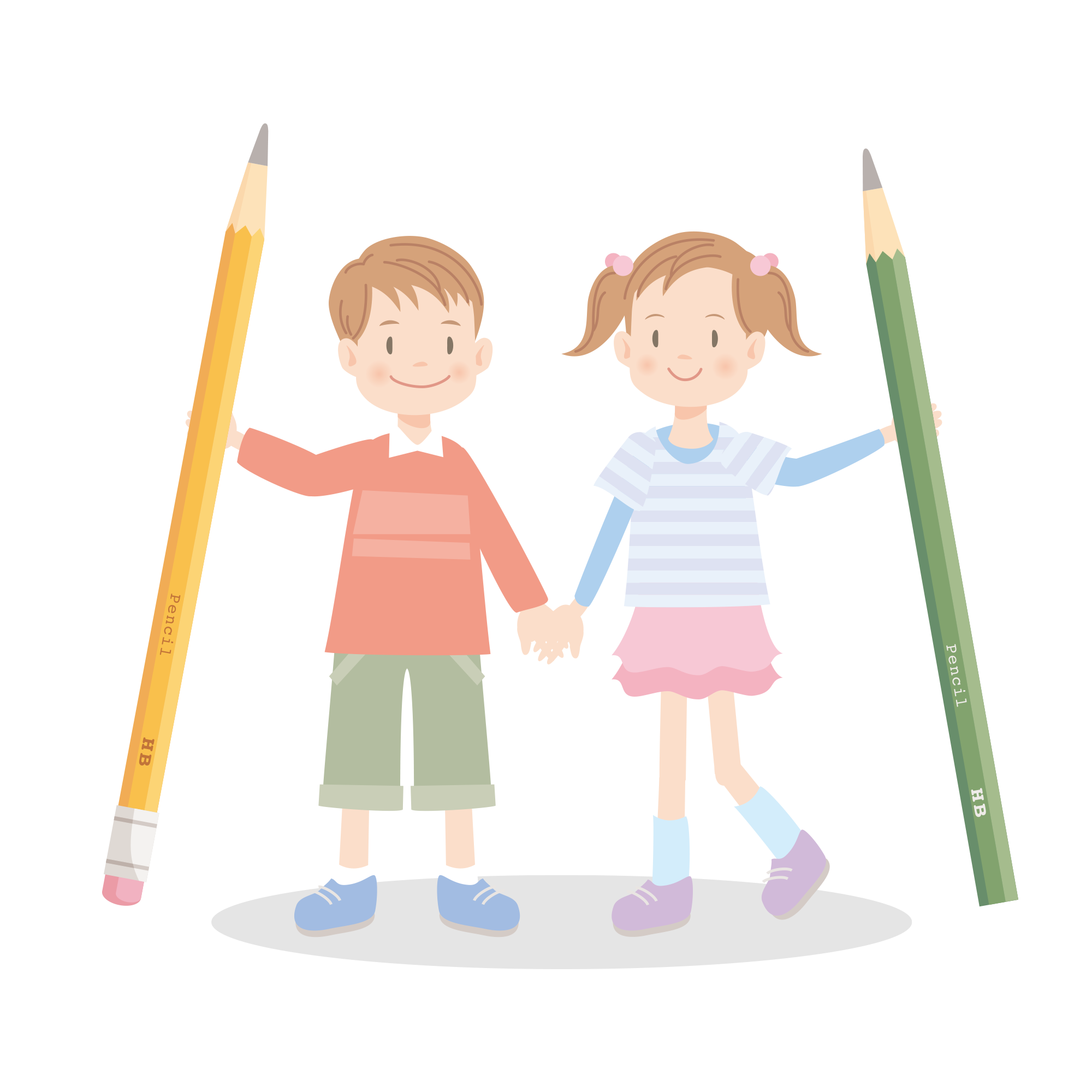 - Cách miêu tả sinh động, tinh tế, giàu hình ảnh
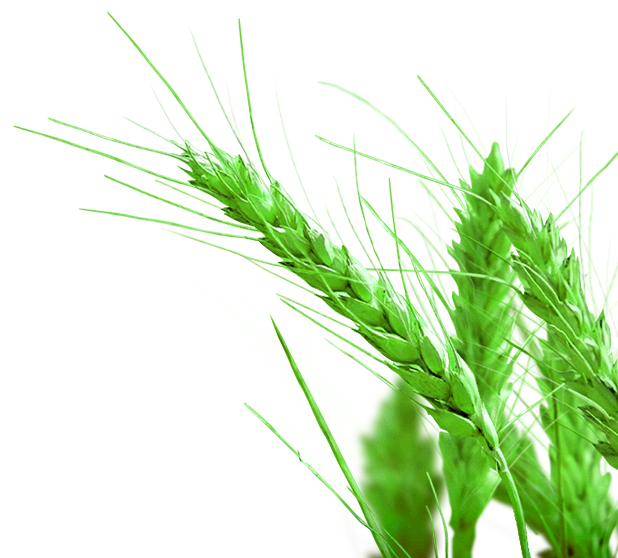 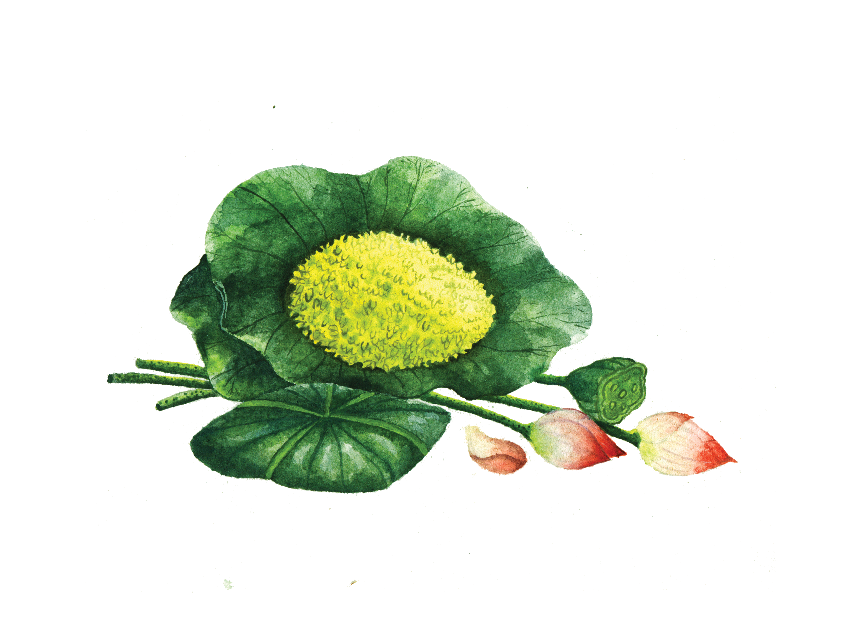 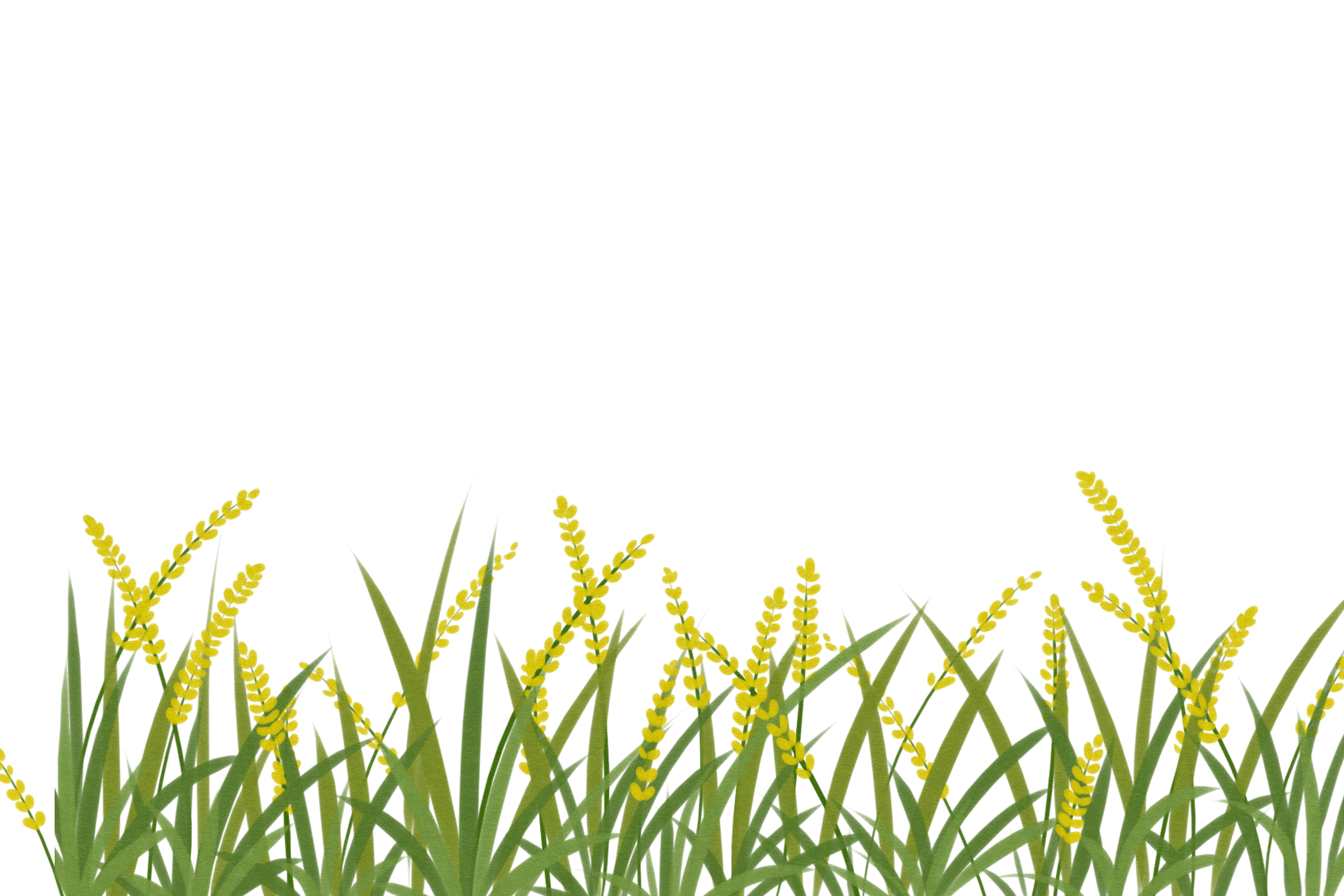 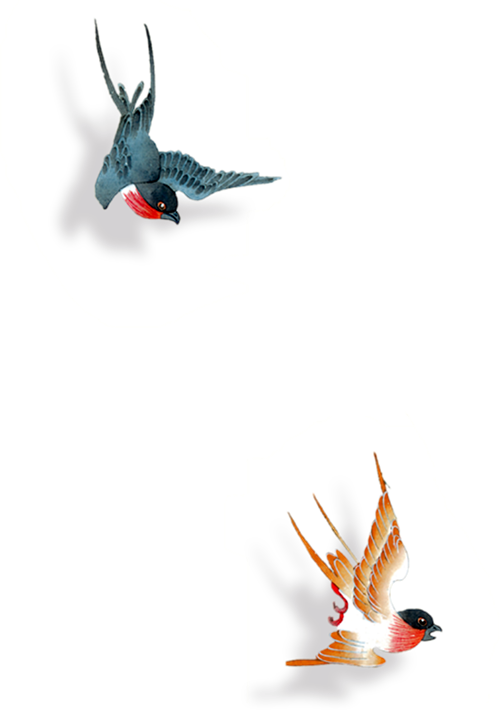 III. LUYỆN TẬP
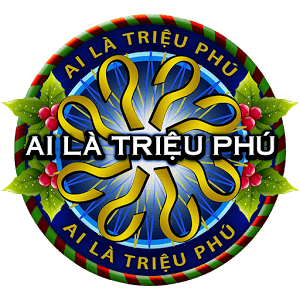 1. Văn bản Cốm Vòng thuộc thể loại nào?
A. Tùy bút
B. Tản văn
C. Hồi kí
D. Du ký
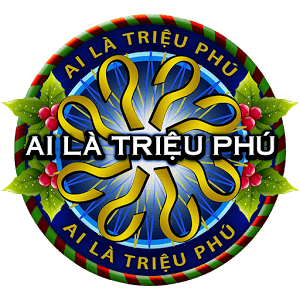 2. Văn bản Cốm Vòng đề cập đến những phương diện nào của cốm?
A. Nguồn gốc của cốm vòng và miêu tả cách thức làm cốm vòng
B. Nguồn gốc, cách làm, hương vị và cách thưởng thức cốm.
C. Hương vị của cốm vòng và cách đi bán cốm vòng.
D. Sự thưởng thức cốm vòng và giá trị của cốm vòng.
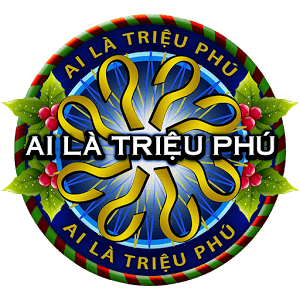 3. Trong văn bản Cốm Vòng, theo tác giả, cốm thường được kết hợp với thứ quà nào?
A. Chuối
B. Cam
D. Táo
C. Hồng
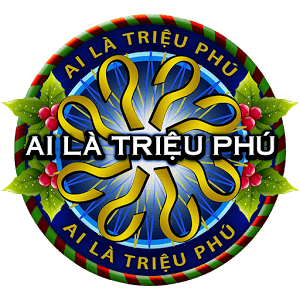 4. Trong văn bản Cốm Vòng, tác giả viết: Một thức quà giản dị mà thanh đi quà chói lọi mà vương giả để nói về thứ quà nào?
B. Cốm và chuối
A. Cốm và táo
C. Cốm và xoài
D. Cốm và hồng
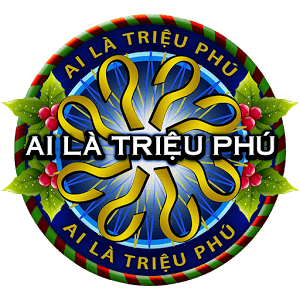 5. Trong văn bản Cốm Vòng, theo tác giả vị ngọt lừ từ thứ quà nào đã nâng mùi thơm của cốm lên?
A. Chuối
B. Táo
D. Xoài
C. Hồng
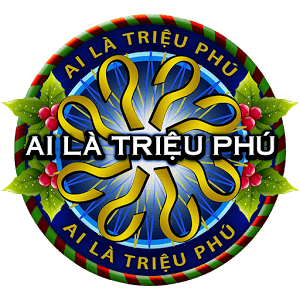 6. Trong văn bản Cốm Vòng, theo tác giả, lúa ngắt ở đồng về, kỵ nhất là gì?
A. Trời mưa to
B. Trời nồm ẩm ướt
D. Trời năng to
C. Không được vo hay đập
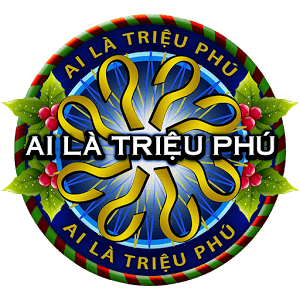 7. Trong văn bản Cốm Vòng, theo tác giả, bí quyết của cốm Vòng là gì?
B. Hạt thóc nếp hoa vàng
A. Phải thu hoạch đúng thời điểm.
C. Phải biết cách tuốt lúa.
D. Đem đảo ở trong những nồi rang.
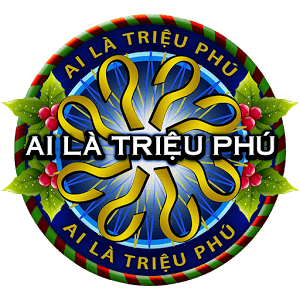 8 Trong văn bản Cốm Vòng, theo tác giả, để làm ra sản phẩm cốm, cần qua ban nhiều công đoạn?
B. Bốn công đoạn
A. Ba công đoạn
C. Năm công đoạn
D. Sáu công đoạn
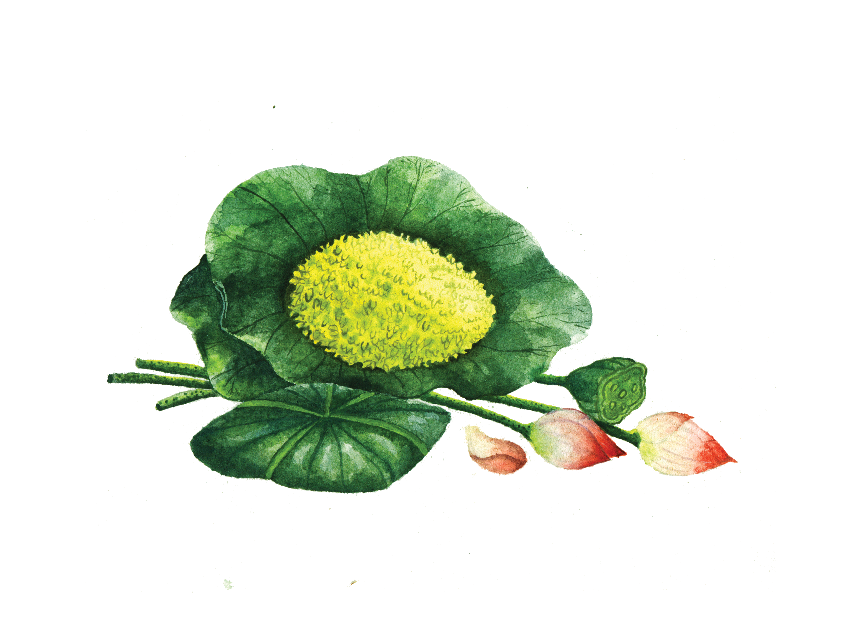 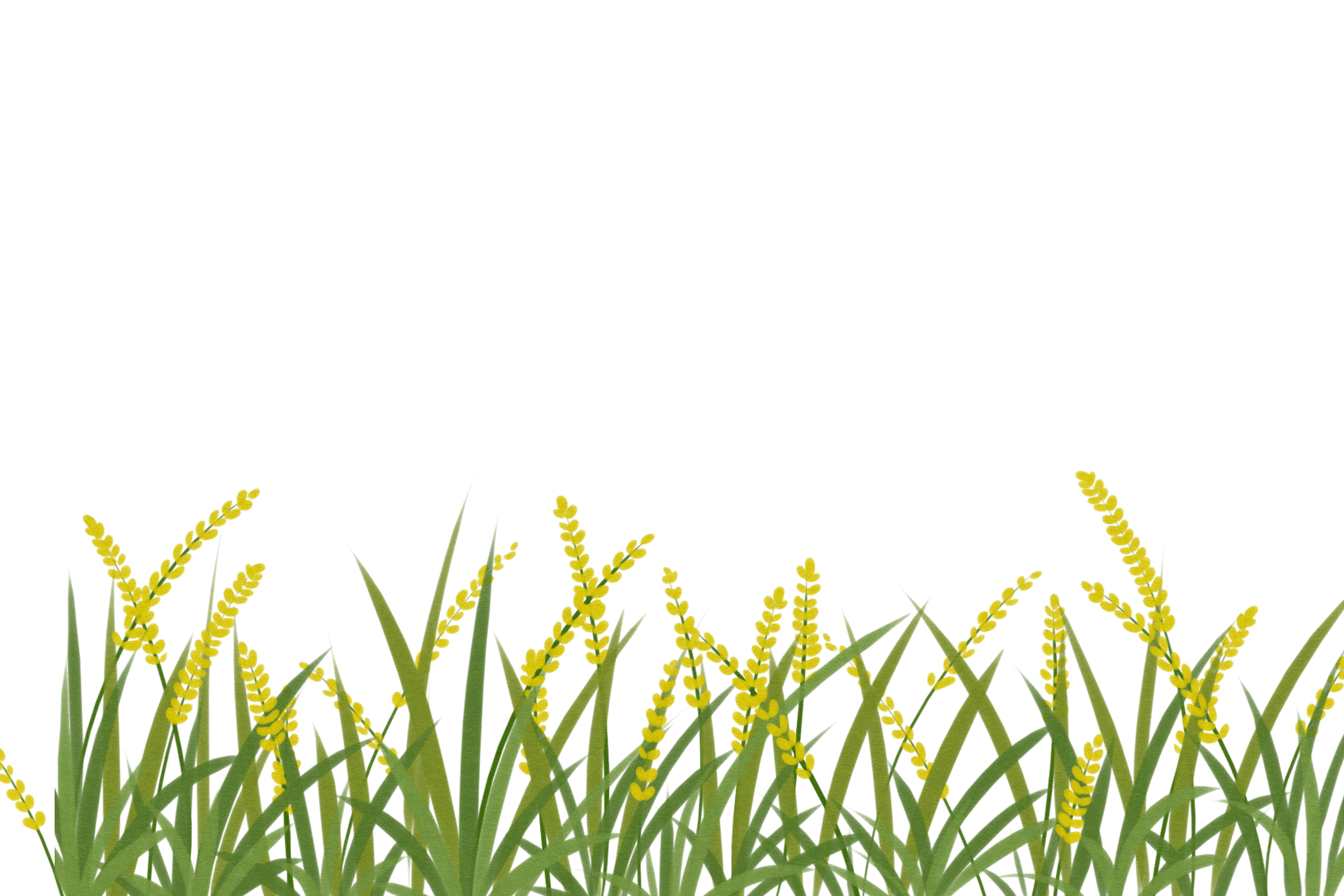 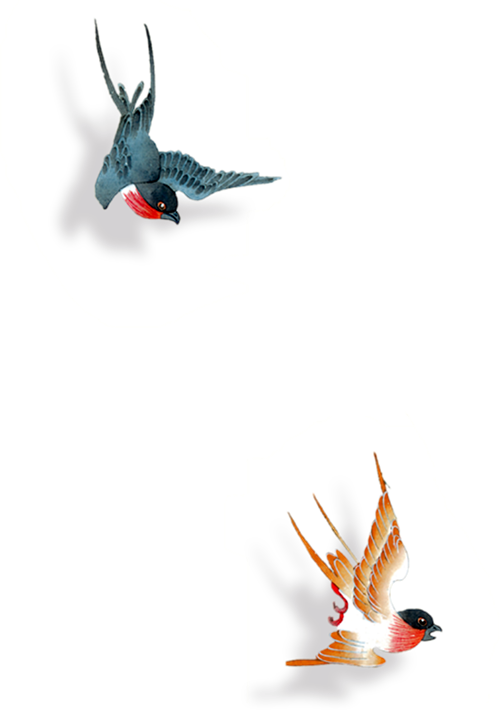 IV. VẬN DỤNG
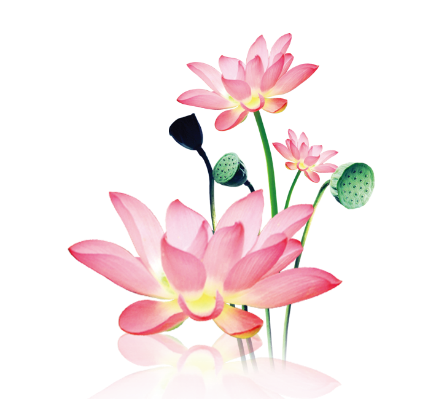 Em có dịp nào thưởng thức hương vị cốm Vòng chưa ? Cảm nhận của em thế nào về hương vị ấy ?
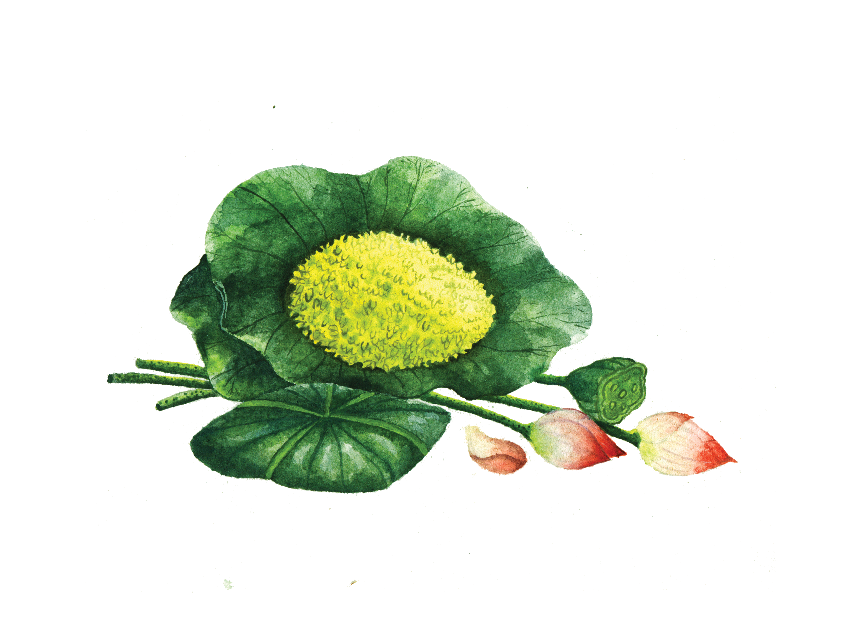 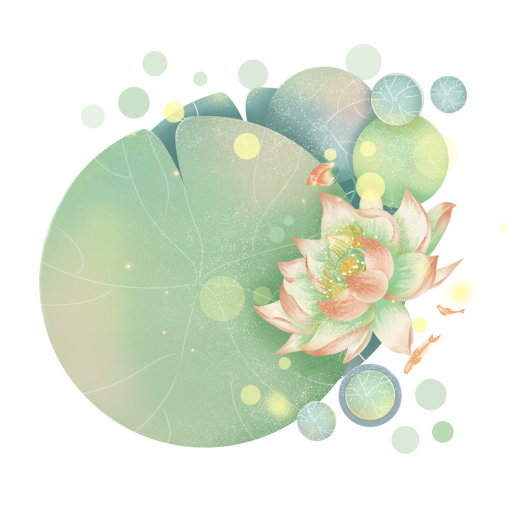 2. Viết đoạn văn (khoảng 5 đến 7 câu) giới thiệu về món cốm ở địa phương em được thiên nhiên ban tặng.
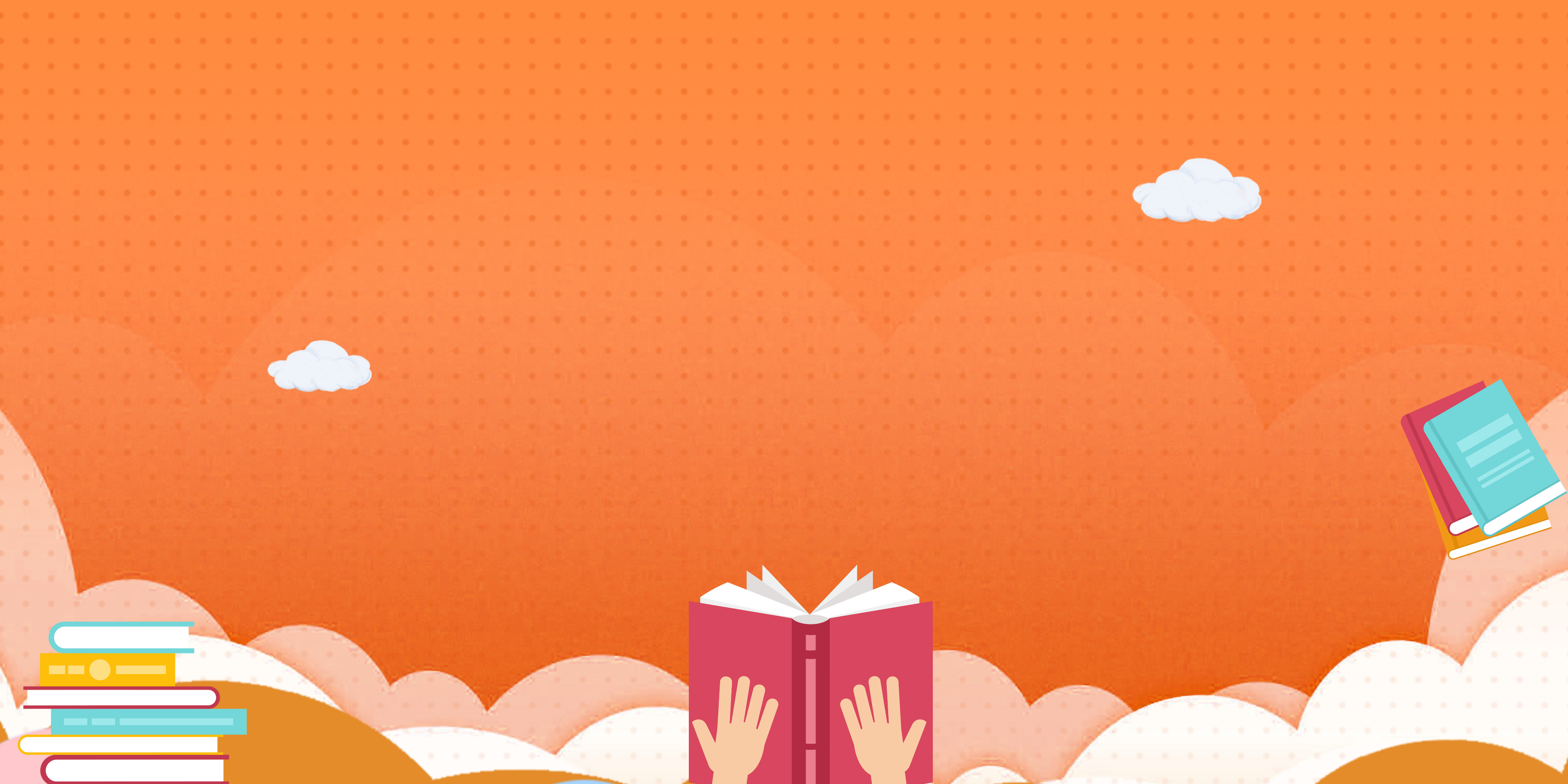 HƯỚNG DẪN TỰ HỌC:
 1. Bài vừa học: 
 + Tản văn, tùy bút, chất trữ tình, cái tôi, ngôn ngữ trong tản văn, tùy bút ? (SGK/76-77)
 +  Cảm nhận về tình cảm, cảm xúc, tâm hồn của nhà văn Vũ Bằng ?
 + 2. Bài sắp học: (TIẾT 47-48) Văn bản 2
    Mùa thu về Trùng Khánh, nghe hạt dẻ hát
                                     (Y Phương)